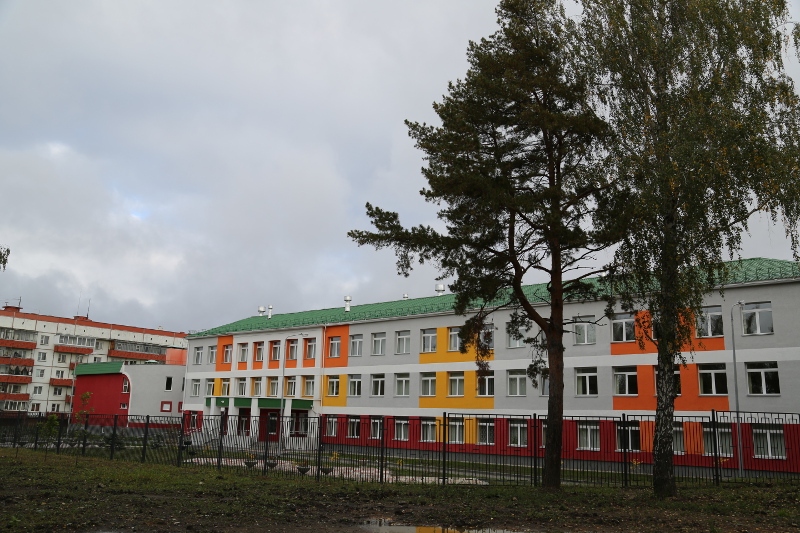 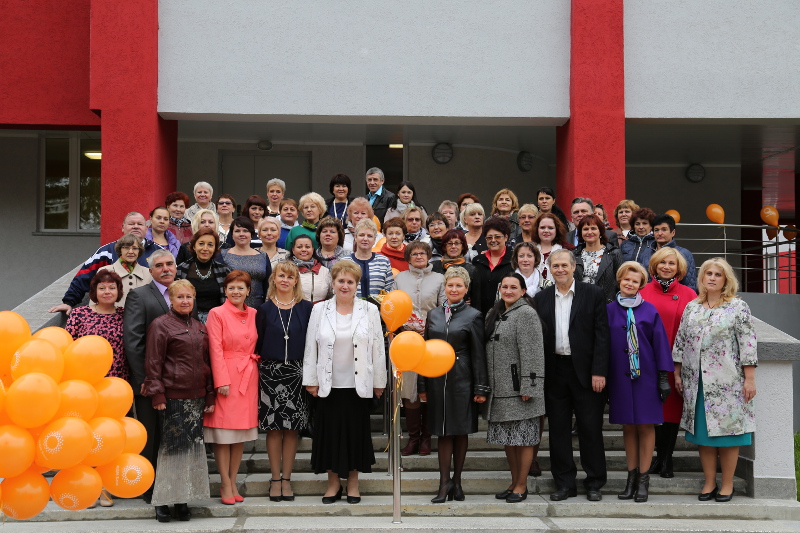 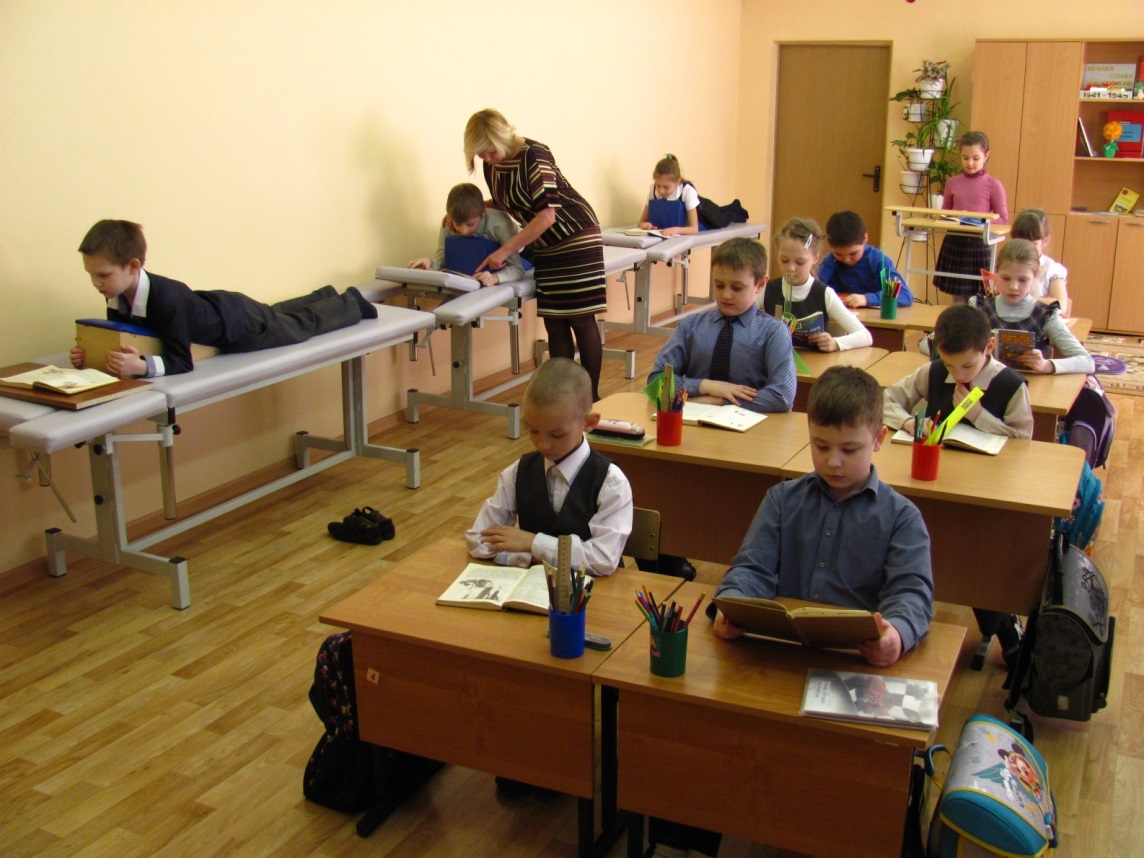 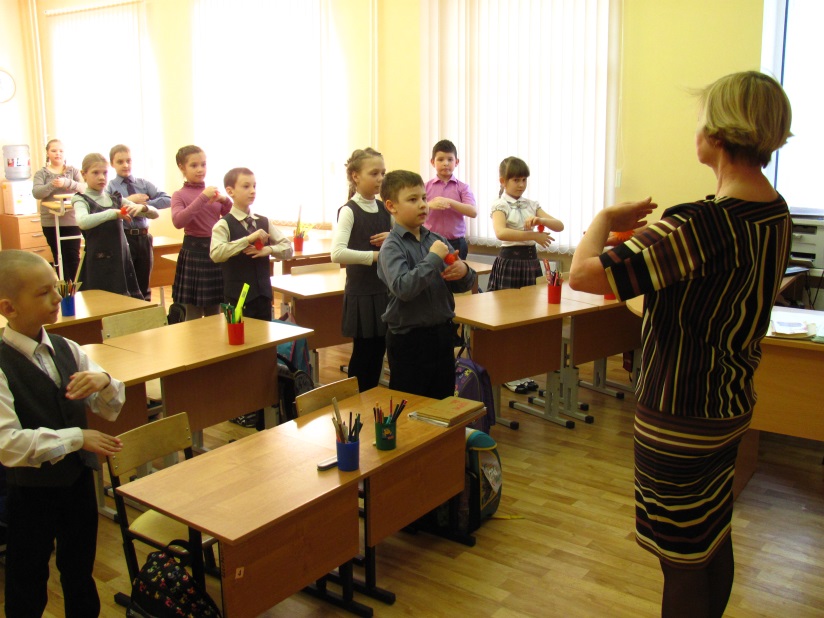 Медицинский блок
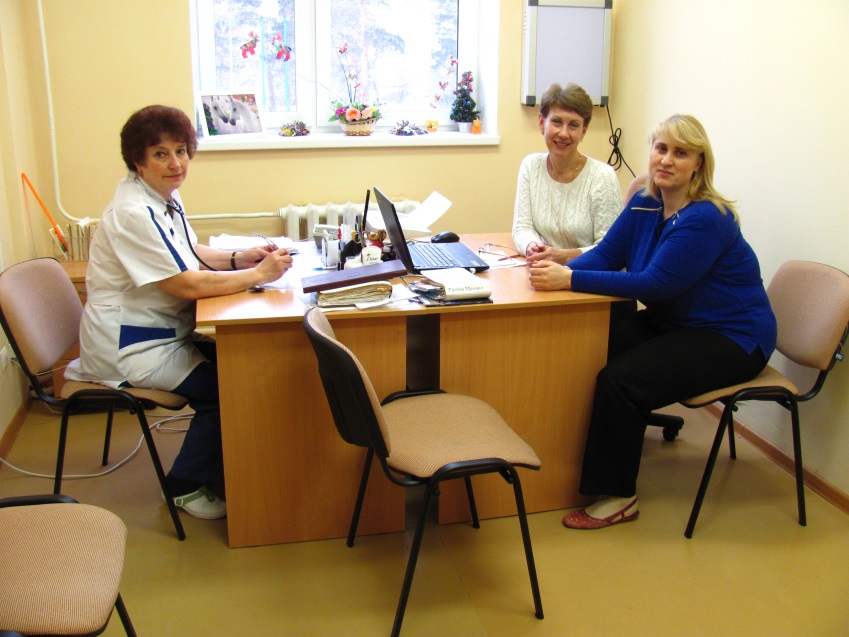 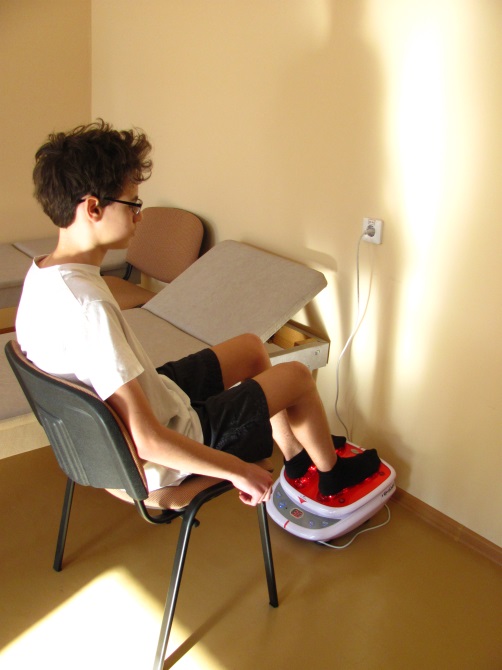 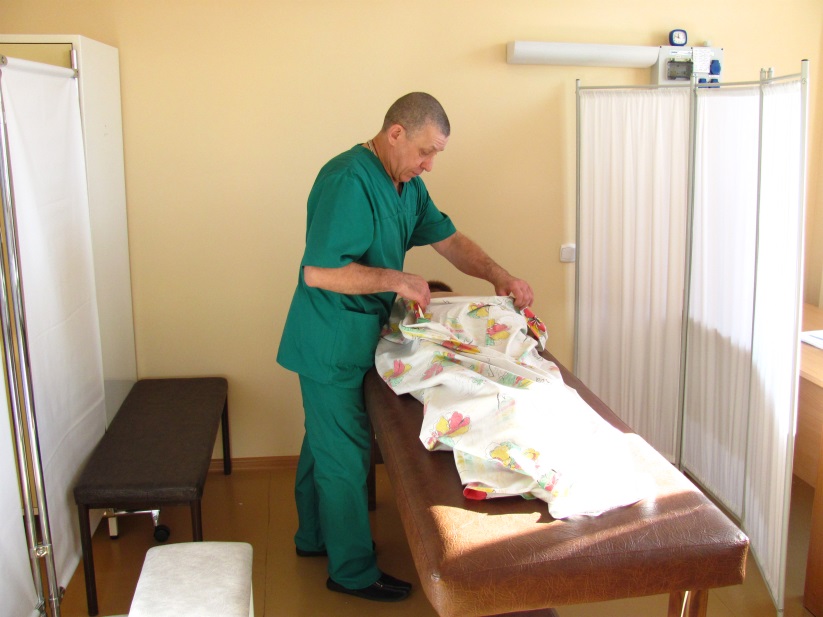 Спортивный зал
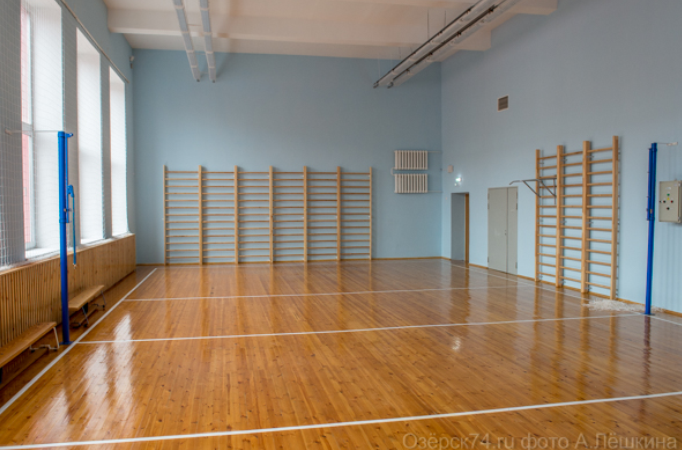 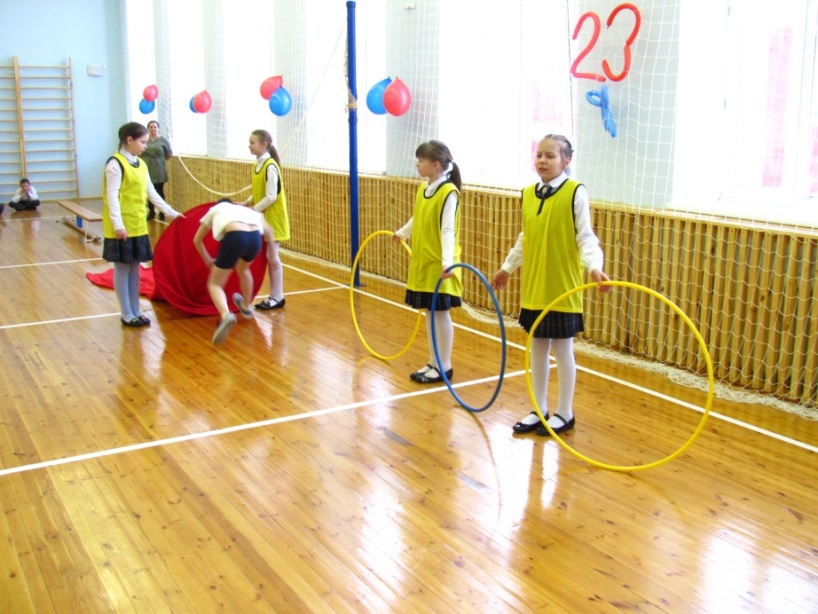 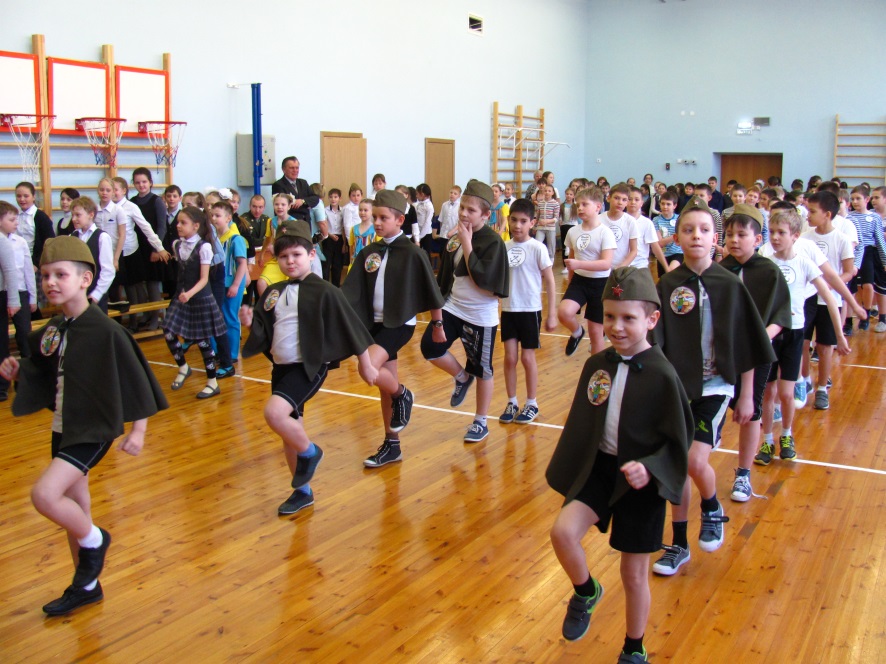 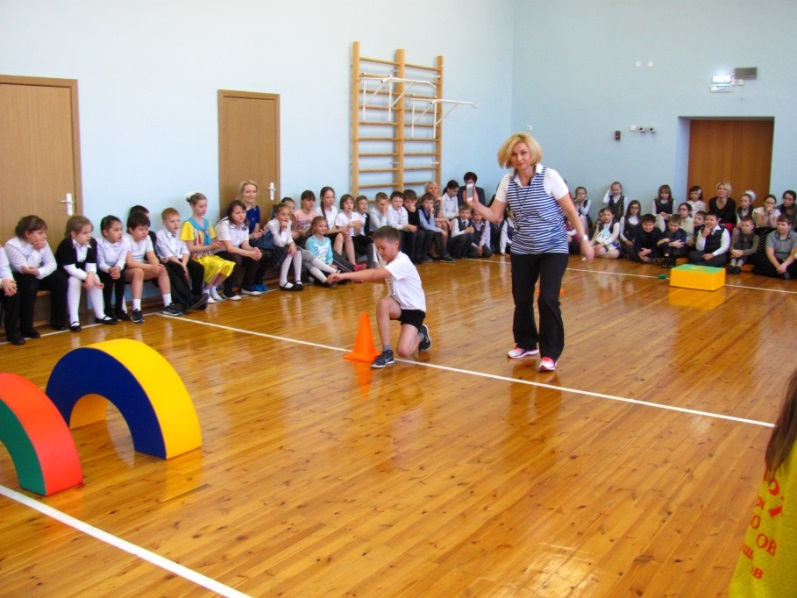 Бассейн
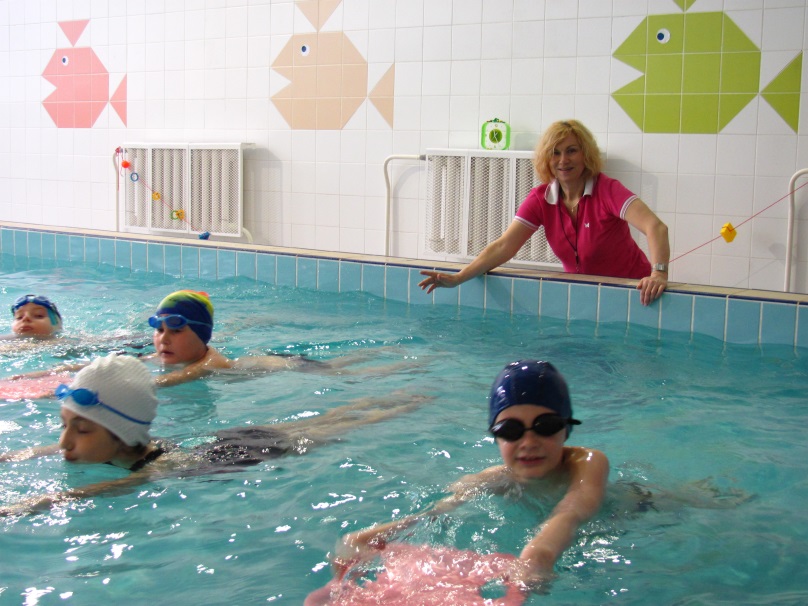 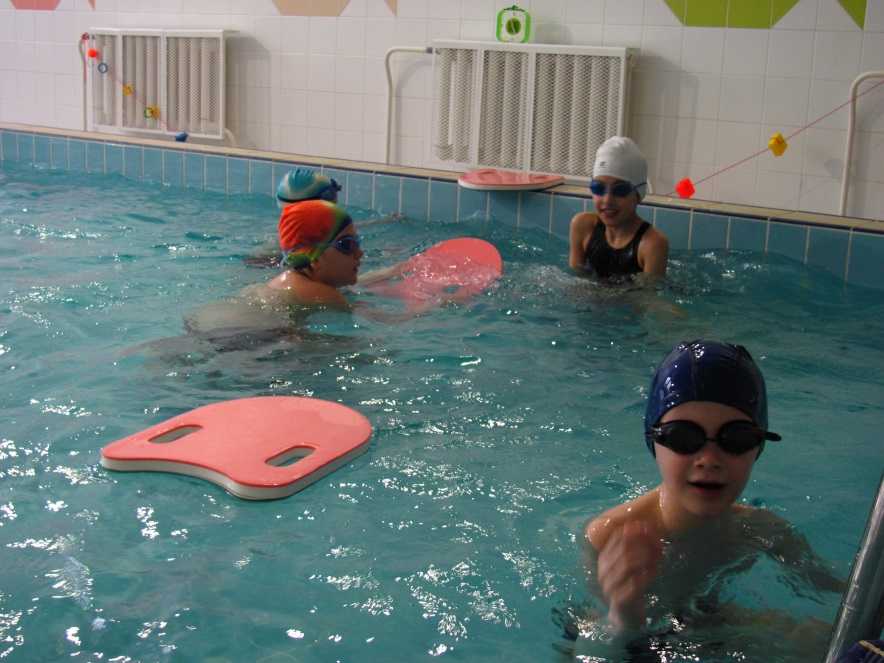 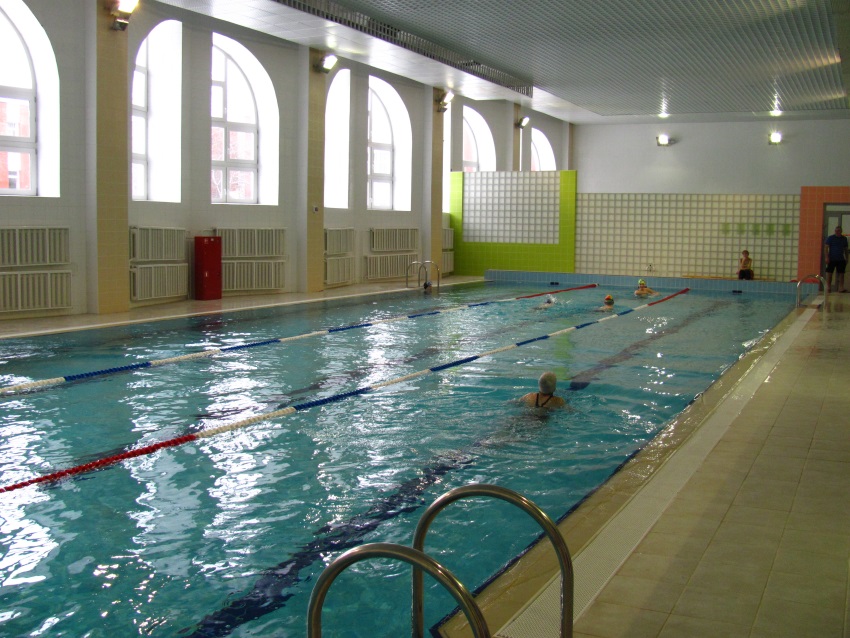 Зал  ЛФК
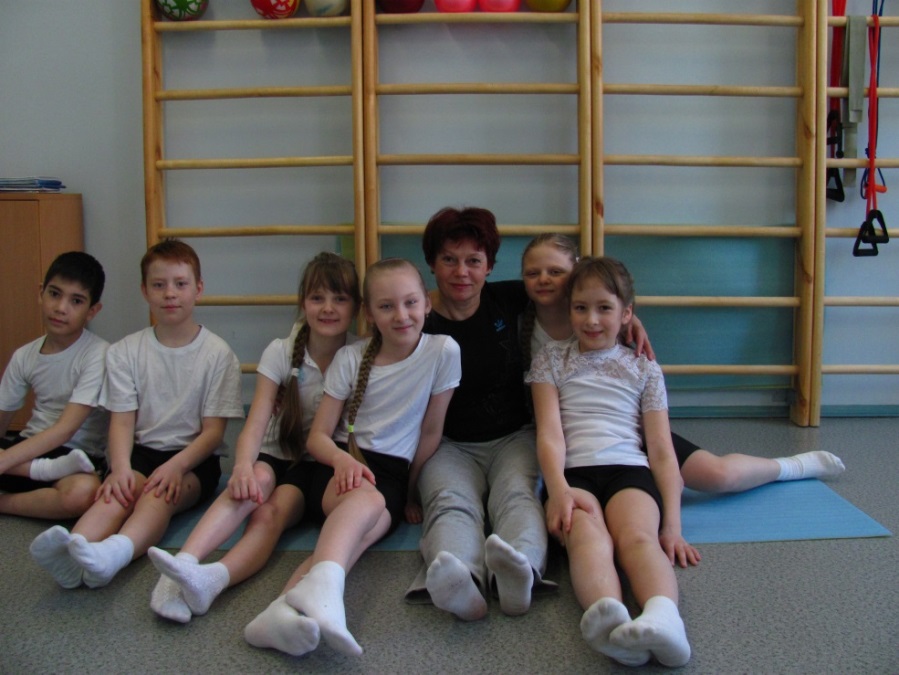 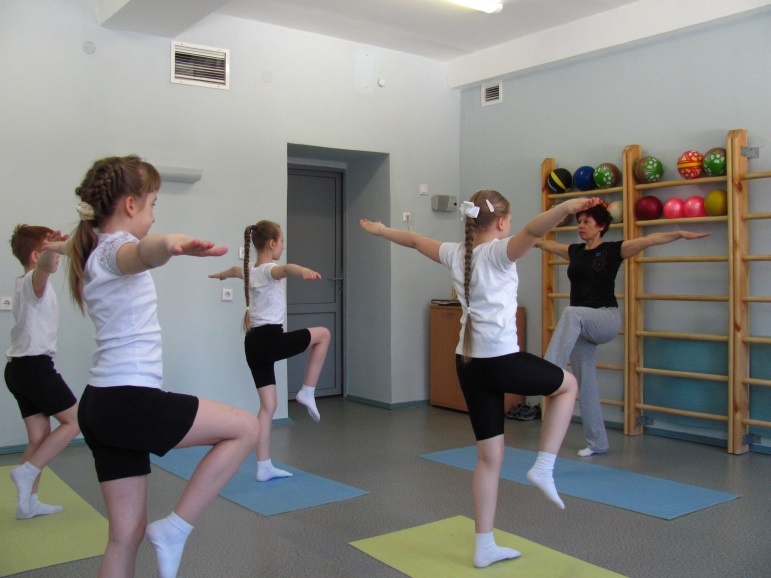 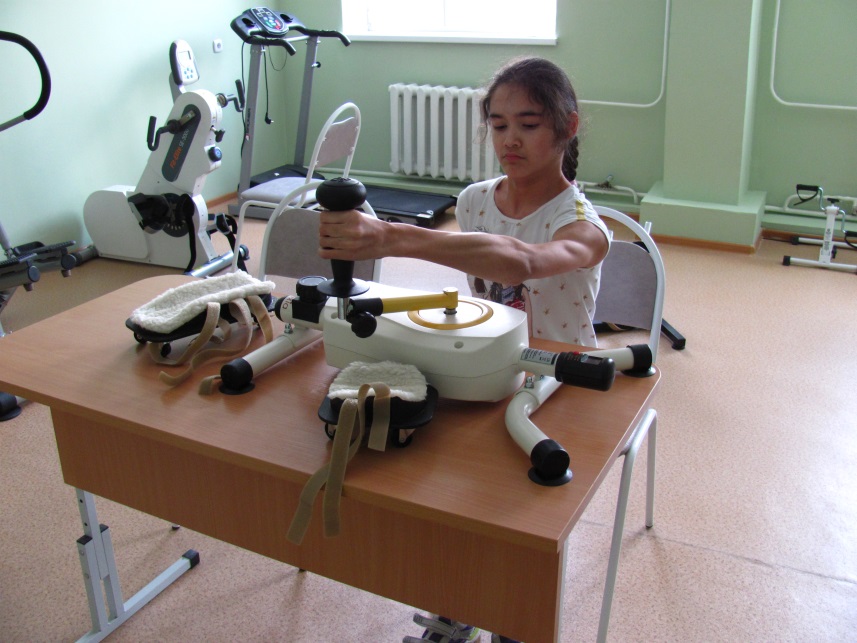 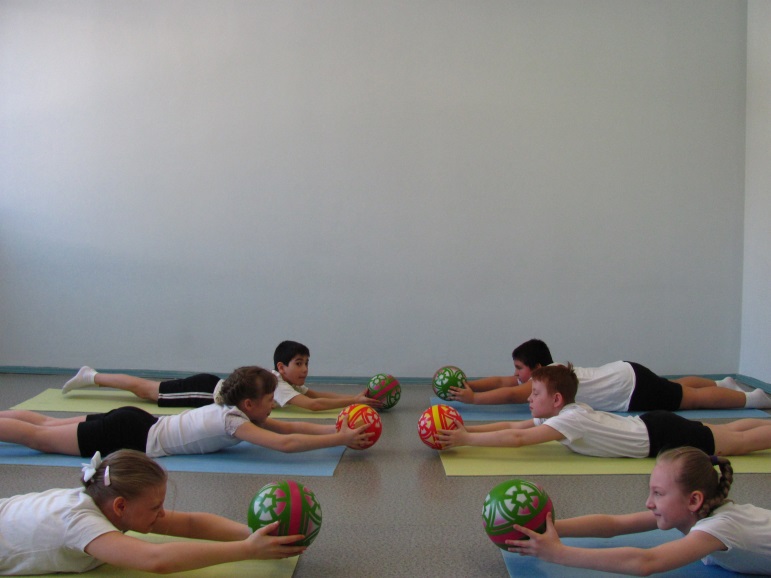 Кабинет логопеда
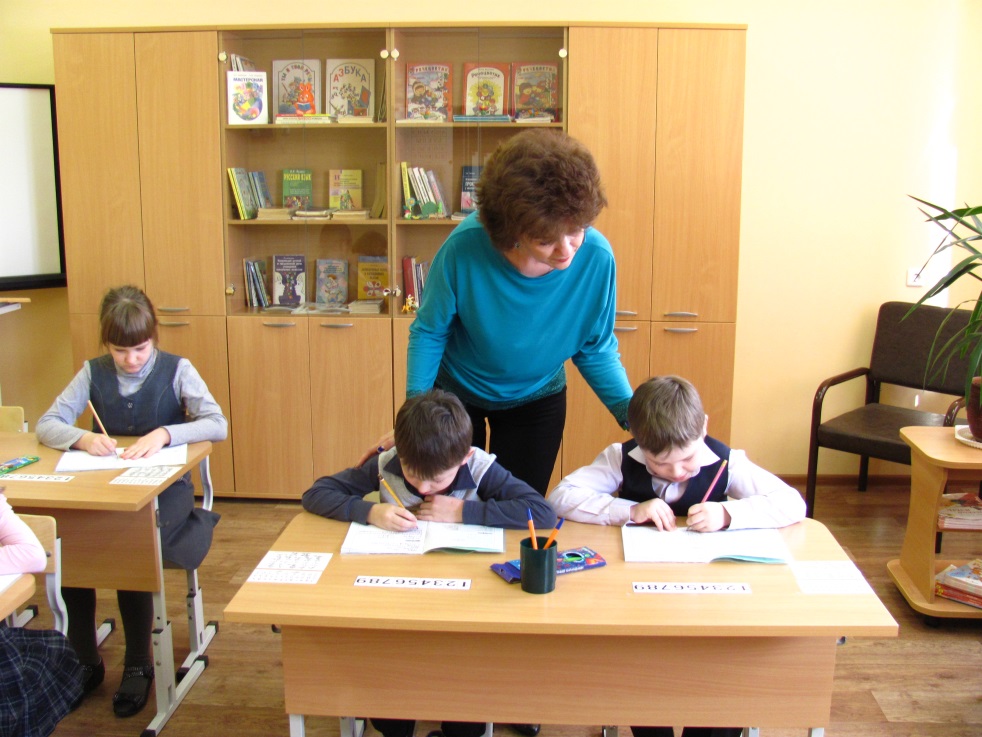 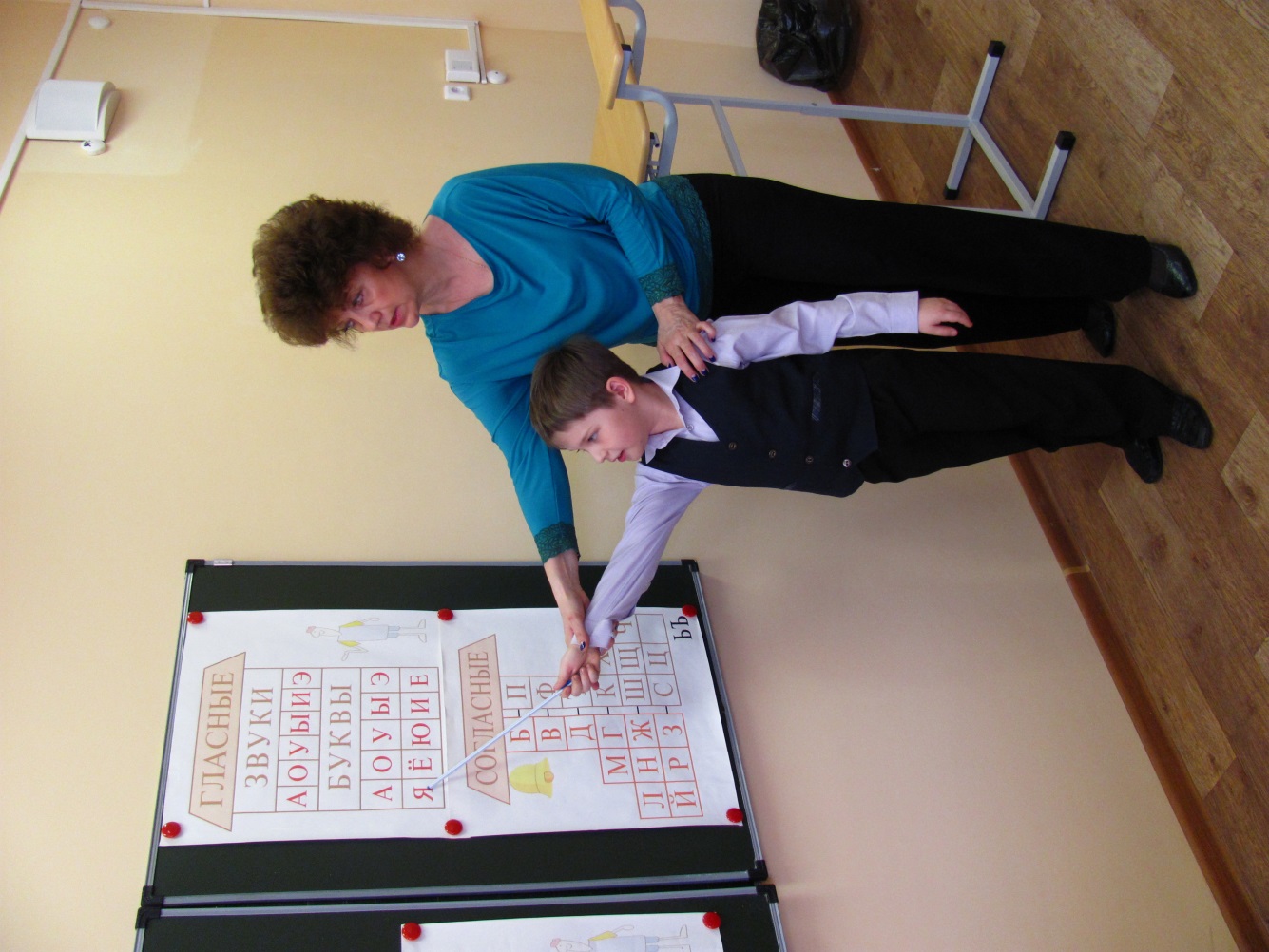 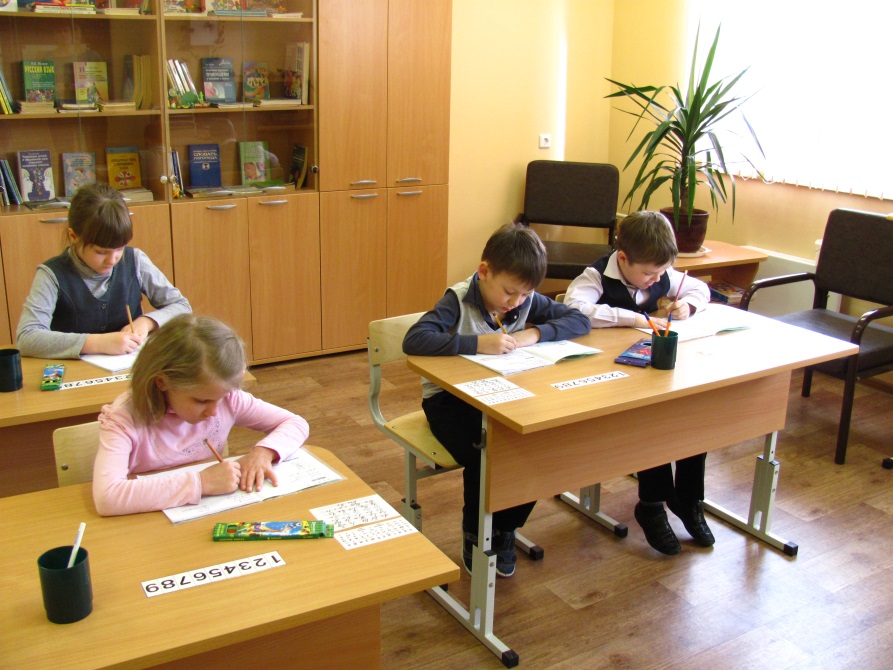 Кабинет логопеда
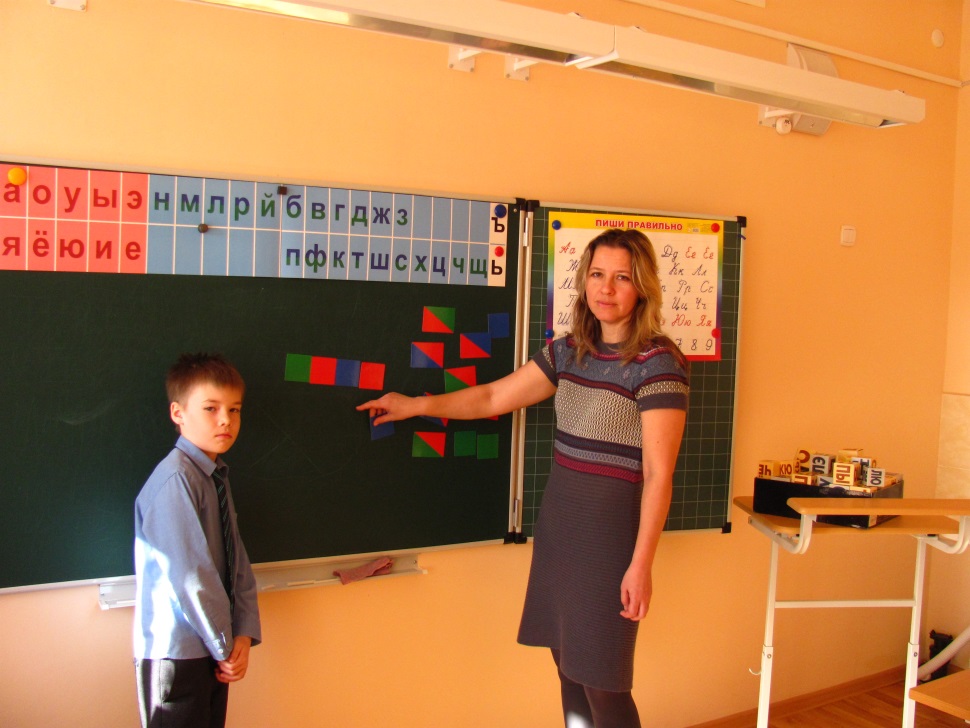 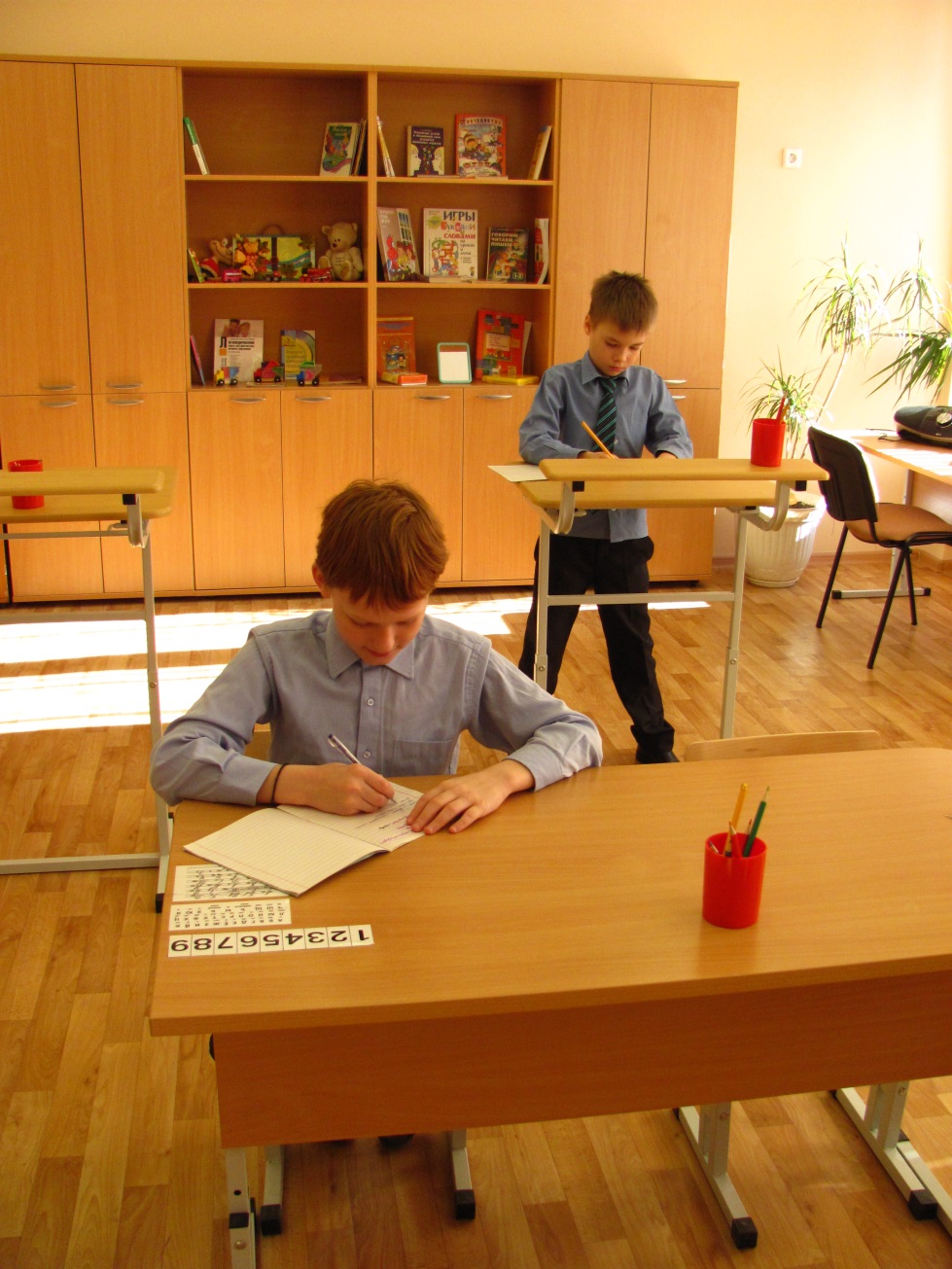 Кабинет логопеда
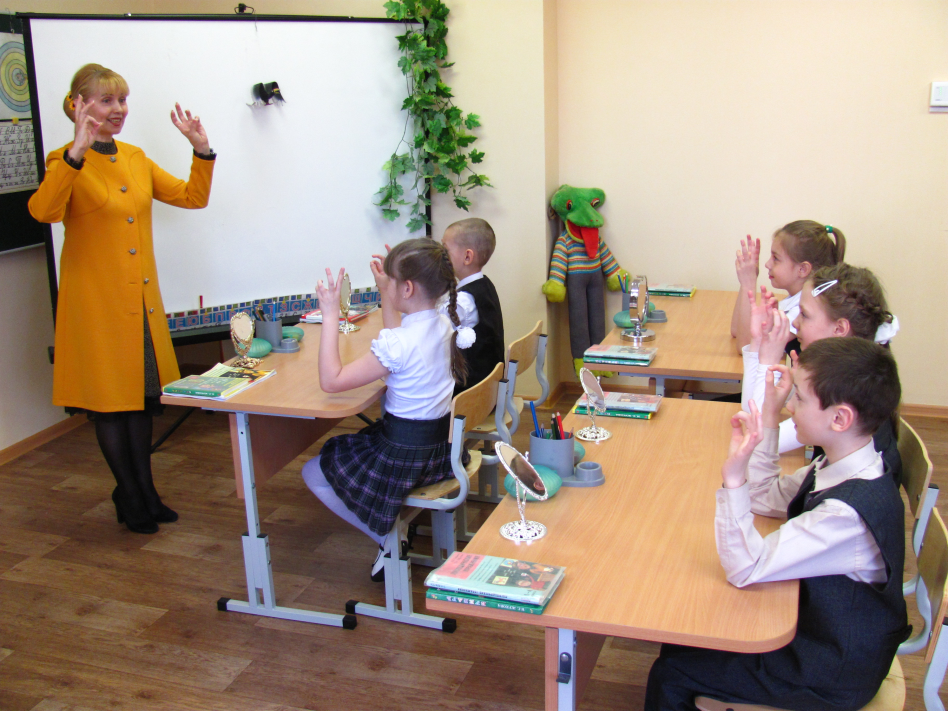 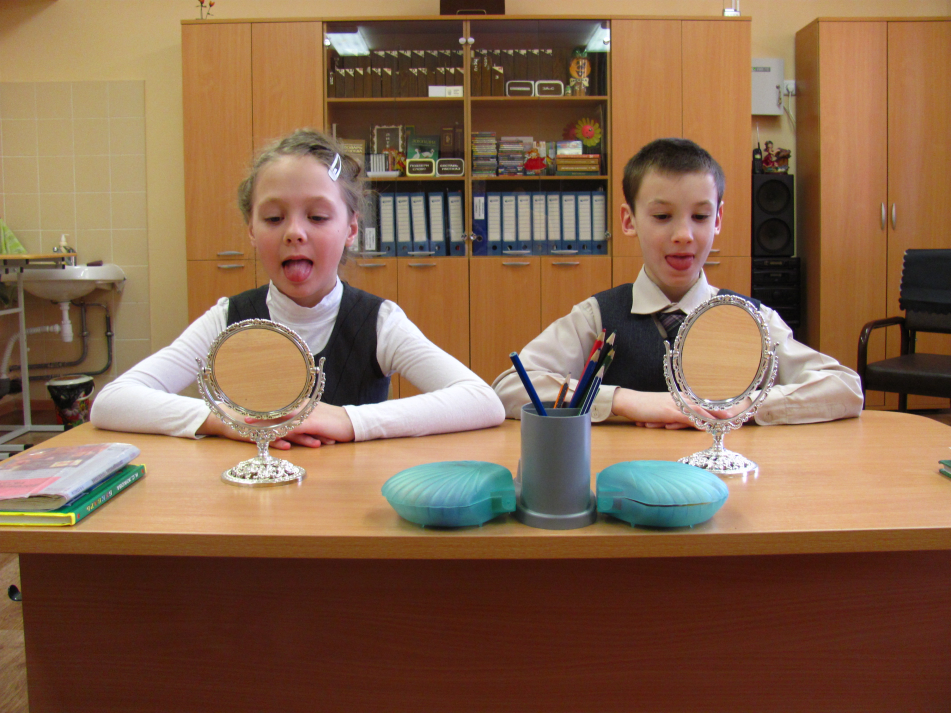 ИНТЕГРИРОВАНИЕ – ЭТО СОЕДИНЕНИЕ ЗНАНИЙ ИЗ РАЗНЫХ ОБРАЗОВАТЕЛЬНЫХ ОБЛАСТЕЙ НА РАВНОПРАВНОЙ ОСНОВЕ ВЗАИМОДОПОЛНЯЮЩИХ ДРУГ ДРУГА.





« ВСЁ ЧЕМУ УЧАТ ЧЕЛОВЕКА, ДОЛЖНО БЫТЬ НЕ РАЗРОЗНЕННЫМ И ЧАСТИЧНЫМ, А ЕДИНЫМ И ЦЕЛЬНЫМ».
                                                                             
                                                                                     ЯН АМОС КАМЕНСКИЙ
ИНТЕГРИРОВАННОЕ    
      СПОРТИВНО – ЛОГОПЕДИЧЕСКОЕ ЗАНЯТИЕ
       « ЗИМНИЕ ЗАБАВЫ И РАЗВЛЕЧЕНИЯ»
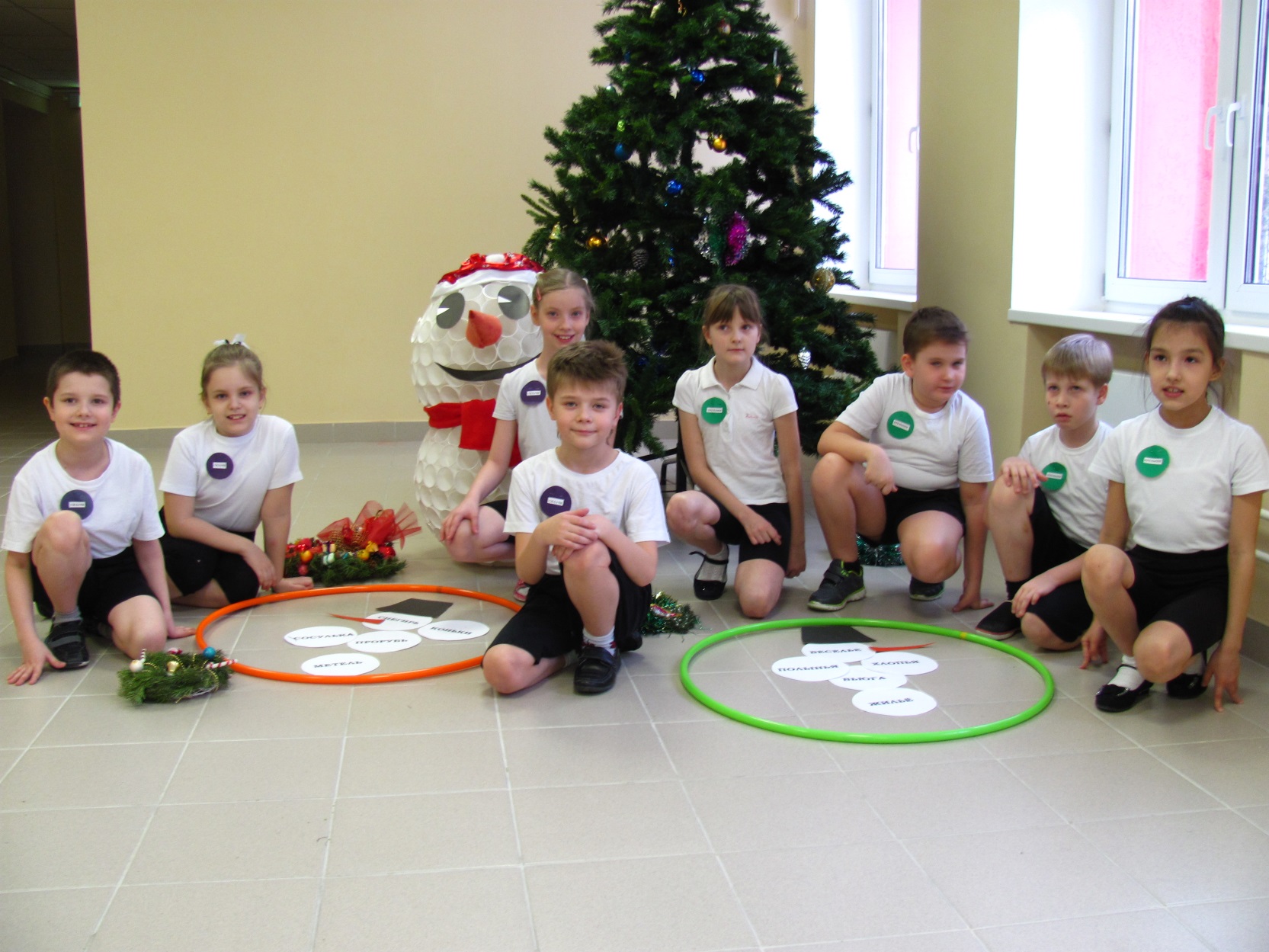 ЦЕЛЬ  ЗАНЯТИЯ:

ФОРМИРОВАНИЕ ПОЛОЖИТЕЛЬНОЙ
МОТИВАЦИОННОЙ НАПРАВЛЕННОСТИ К ЗАНЯТИЯМ;

  ИНТЕРЕСА К РАЗНООБРАЗНОЙ
РЕЧЕДВИГАТЕЛЬНОЙ ДЕЯТЕЛЬНОСТИ;

-    СОЗДАНИЕ БЛАГОПРИЯТНОГО ПСИХОЭМОЦИОНАЛЬНОГО ФОНА.
ОБРАЗОВАТЕЛЬНЫЕ  ЗАДАЧИ:

АКТИВИЗАЦИЯ И РАСШИРЕНИЕ СЛОВАРЯ
 ДЕТЕЙ;
СОВЕРШЕНСТВОВАНИЕ СЛОГОВОГО
 АНАЛИЗА  И СИНТЕЗА;
СОВЕРШЕНСТВОВАНИЕ 
ЛЕКСИКО – ГРАММАТИЧЕСКИХ КАТЕГОРИЙ 
НА ПРИМЕРЕ ДАННОЙ ТЕМЫ;
РАЗВИТИЕ ОРФОГРАФИЧЕСКОЙ ЗОРКОСТИ;
ФОРМИРОВАНИЕ ОСОЗНАННОГО
 ОТНОШЕНИЯ К ЗДОРОВЬЮ.
РАЗВИТИЕ ФИЗИЧЕСКИХ КАЧЕСТВ:  
СКОРОСТИ,  ЛОВКОСТИ,  КООРДИНАЦИИ, 
ВЫНОСЛИВОСТИ;
- УКРЕПЛЕНИЕ ДЫХАТЕЛЬНОЙ МУСКУЛАТУРЫ;
- АКТИВИЗАЦИЯ ОБЩИХ И МЕСТНЫХ
 ОБМЕННЫХ ПРОЦЕССОВ;
КОРРЕКЦИОННЫЕ  ЗАДАЧИ:

ВОСПИТАНИЕ ПРАВИЛЬНОГО АРТИКУЛЯЦИОННОГО
 УКЛАДА НА ЗВУКИ;
РАЗВИТИЕ СЛУХОВОГО ВНИМАНИЯ И ПАМЯТИ;
РАЗВИТИЕ РЕЧЕВОГО ДЫХАНИЯ И ГОЛОСА, КООРДИНАЦИИ РЕЧИ С ДВИЖЕНИЕМ;
РАЗВИТИЕ 
ЗРИТЕЛЬНО–ПРОСТРАНСТВЕННОГО 
ВОСПРИЯТИЯ;
РАЗВИТИЕ МЕЛКОЙ И ОБЩЕЙ МОТОРИКИ;
-    РАЗВИТИЕ РЕЧИ, МЫШЛЕНИЯ.
ВОСПИТАТЕЛЬНЫЕ  ЗАДАЧИ:

ВОСПИТАНИЕ  У  УЧАЩИХСЯ  ЧУВСТВА
КОЛЛЕКТИВИЗМА,   УВЕРЕННОСТИ В СЕБЕ,
ВЗАИМОПОНИМАНИЯ,  ДОБРОЖЕЛАТЕЛЬНОГО ОТНОШЕНИЯ СО СВЕРСТНИКАМИ В СОВМЕСТНОЙ ДЕЯТЕЛЬНОСТИ;

ВОСПИТАНИЕ САМОКОНТРОЛЯ ЗА РЕЧЬЮ ДЕТЕЙ, УМЕНИЯ ВЫСЛУШИВАТЬ ДРУГ ДРУГА;

ВОСПИТАНИЕ АКТИВНОЙ ЖИЗНЕННОЙ ПОЗИЦИИ, СТРЕМЛЕНИЯ К ЗДОРОВОМУ 
ОБРАЗУ ЖИЗНИ.
Построение.  Приветствие.
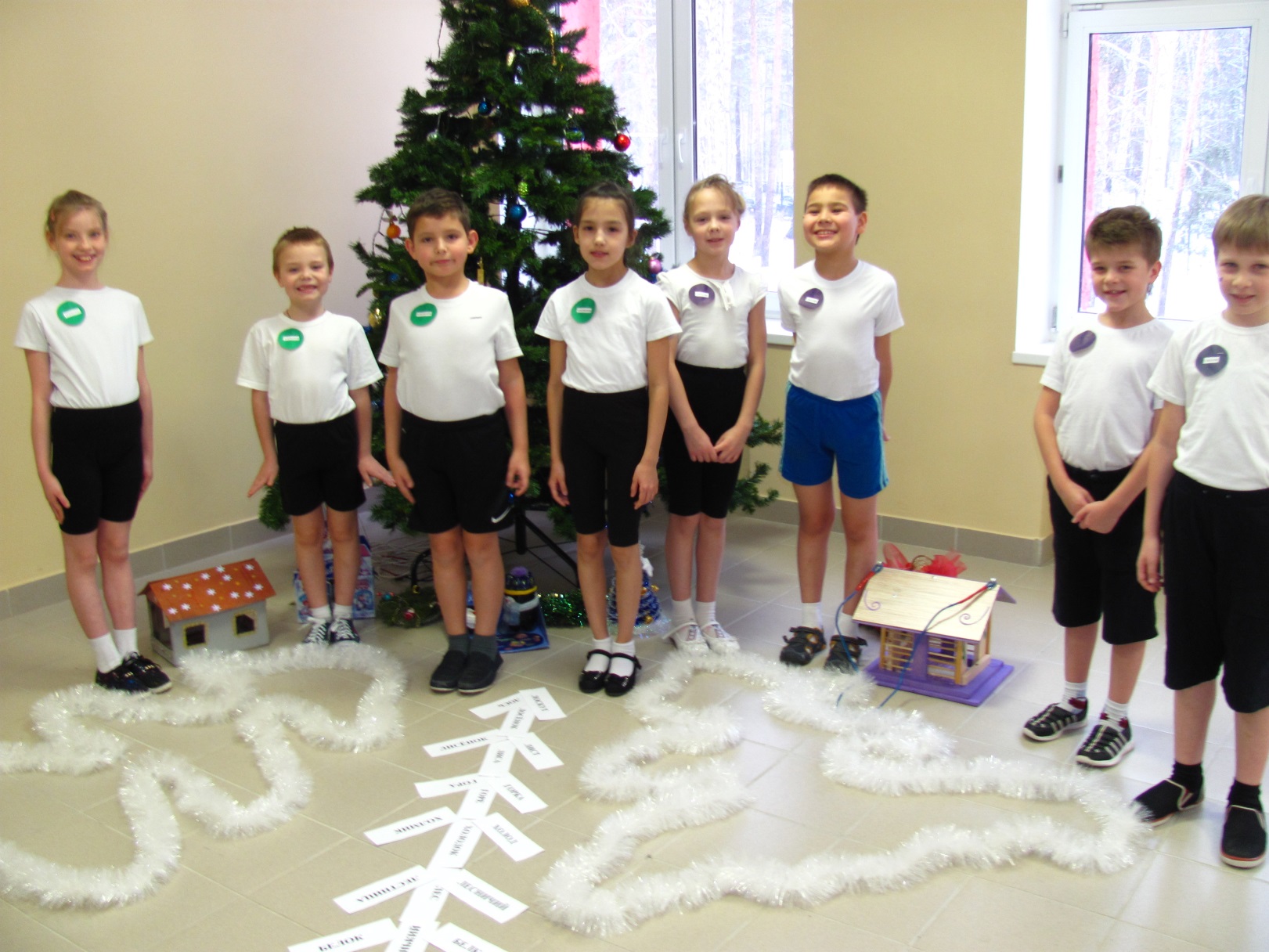 Словесная игра «Я»
Кто пришел сюда играть?                                                                                       
В эстафетах побеждать?*                                                                                             
Кто из вас не любит скуки?                                                                                            
Кто здесь мастер на все руки?                                                                                                    
Кто спортсменом хочет стать?                                                                                          
А разминку выполнять?
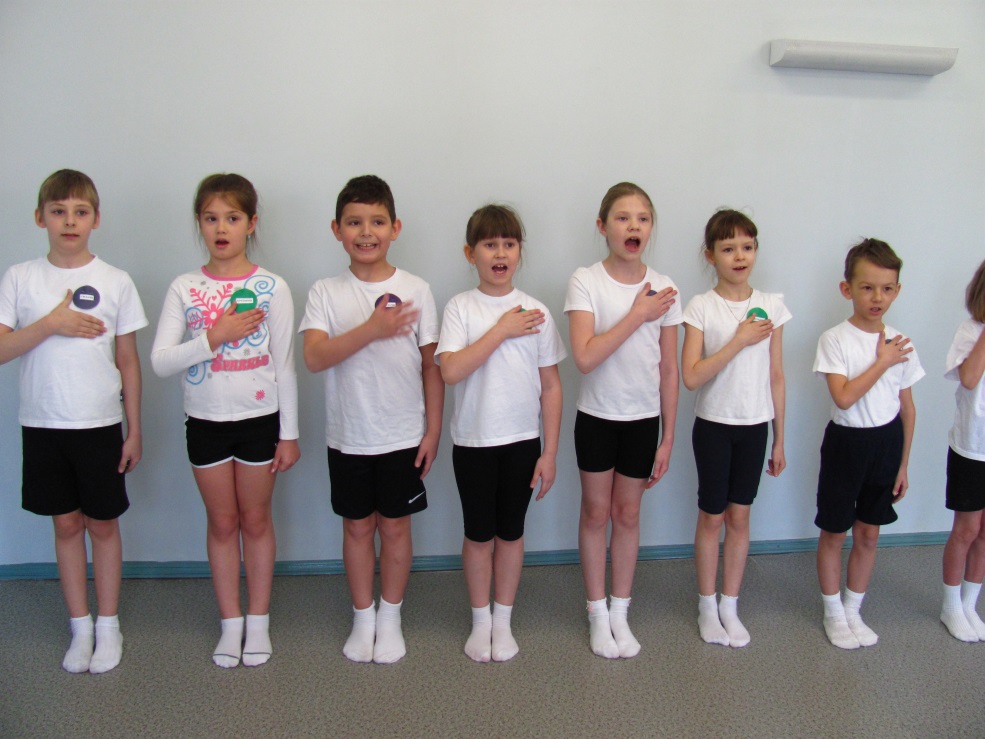 РАЗМИНКА
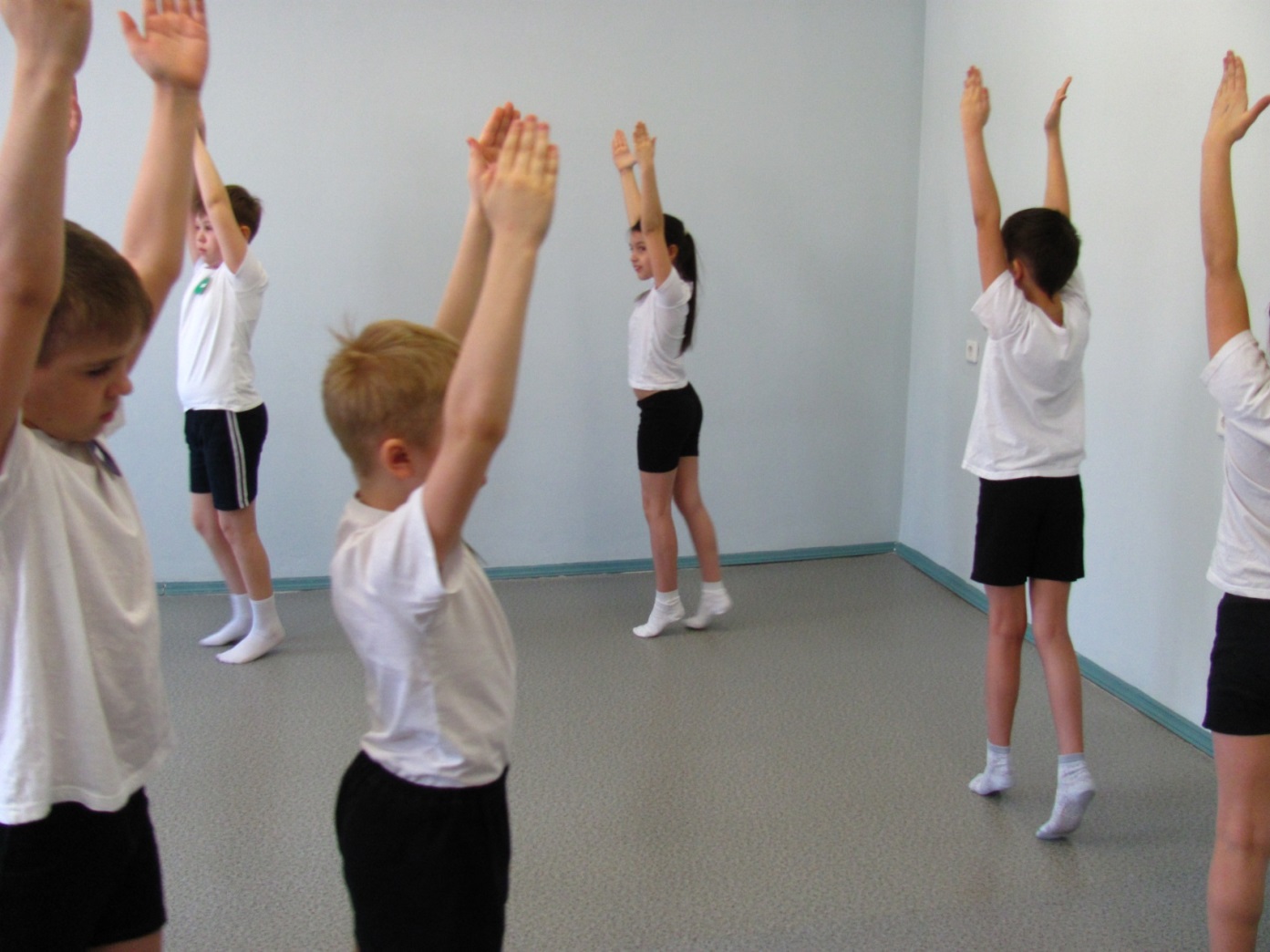 Мы шагаем, мы шагаем,                        
    Кверху руки поднимаем.
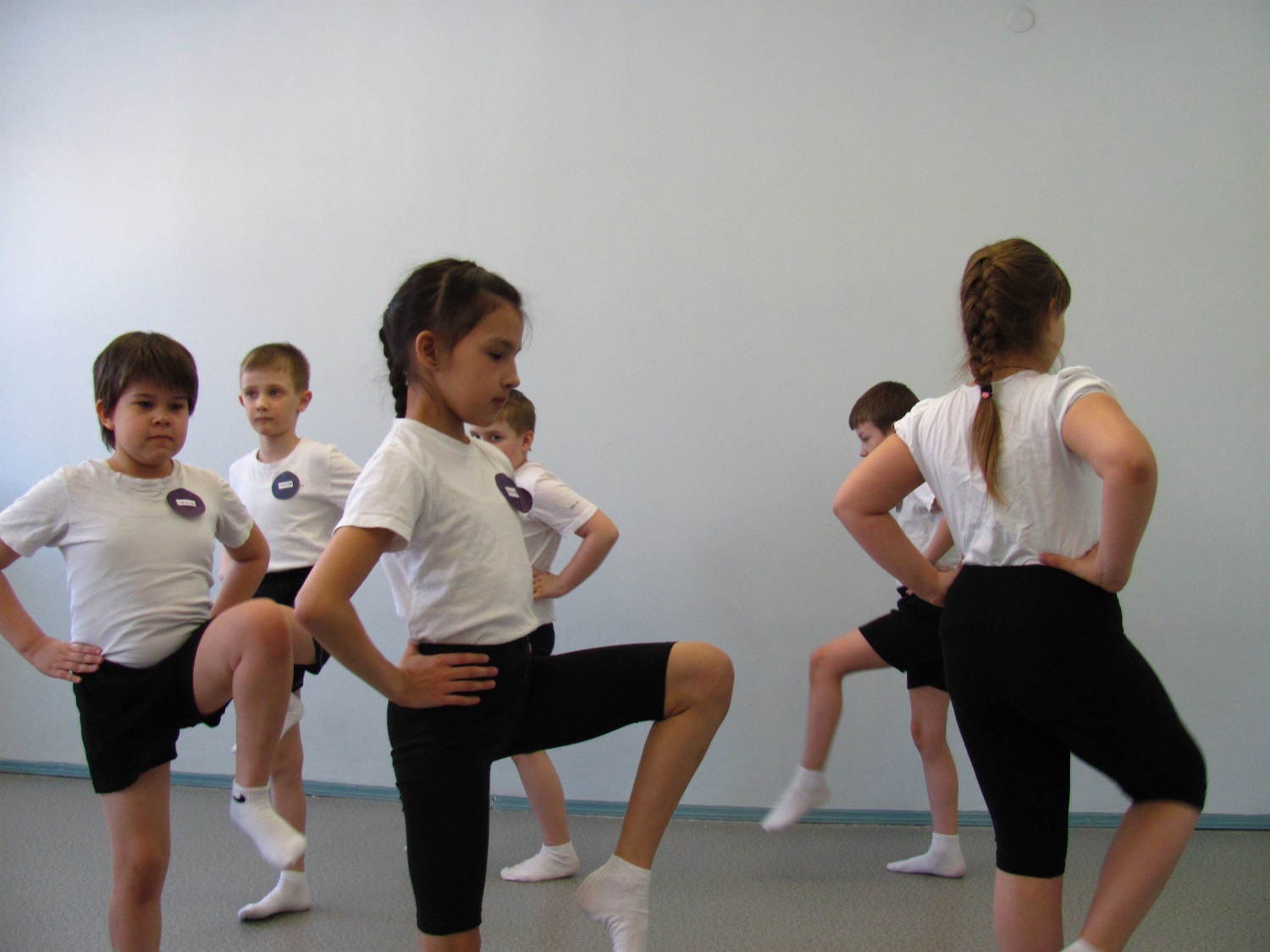 Мы шагаем по сугробам                                                                                   По сугробам крутолобым.                                                                                                          Поднимай повыше ногу,                                                                                                Проложи другим  дорогу
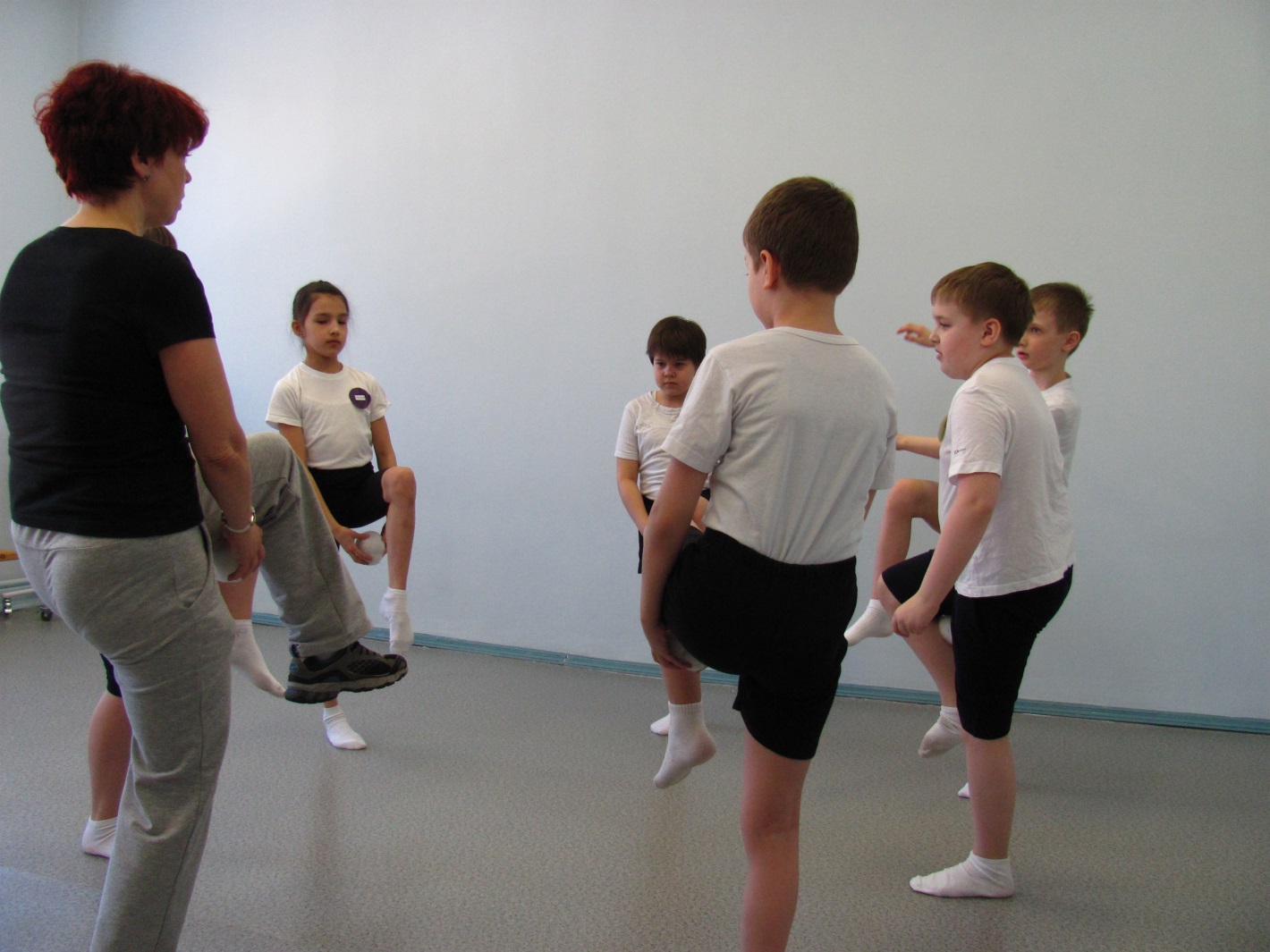 Выше ногу подними
И снежок переложи.
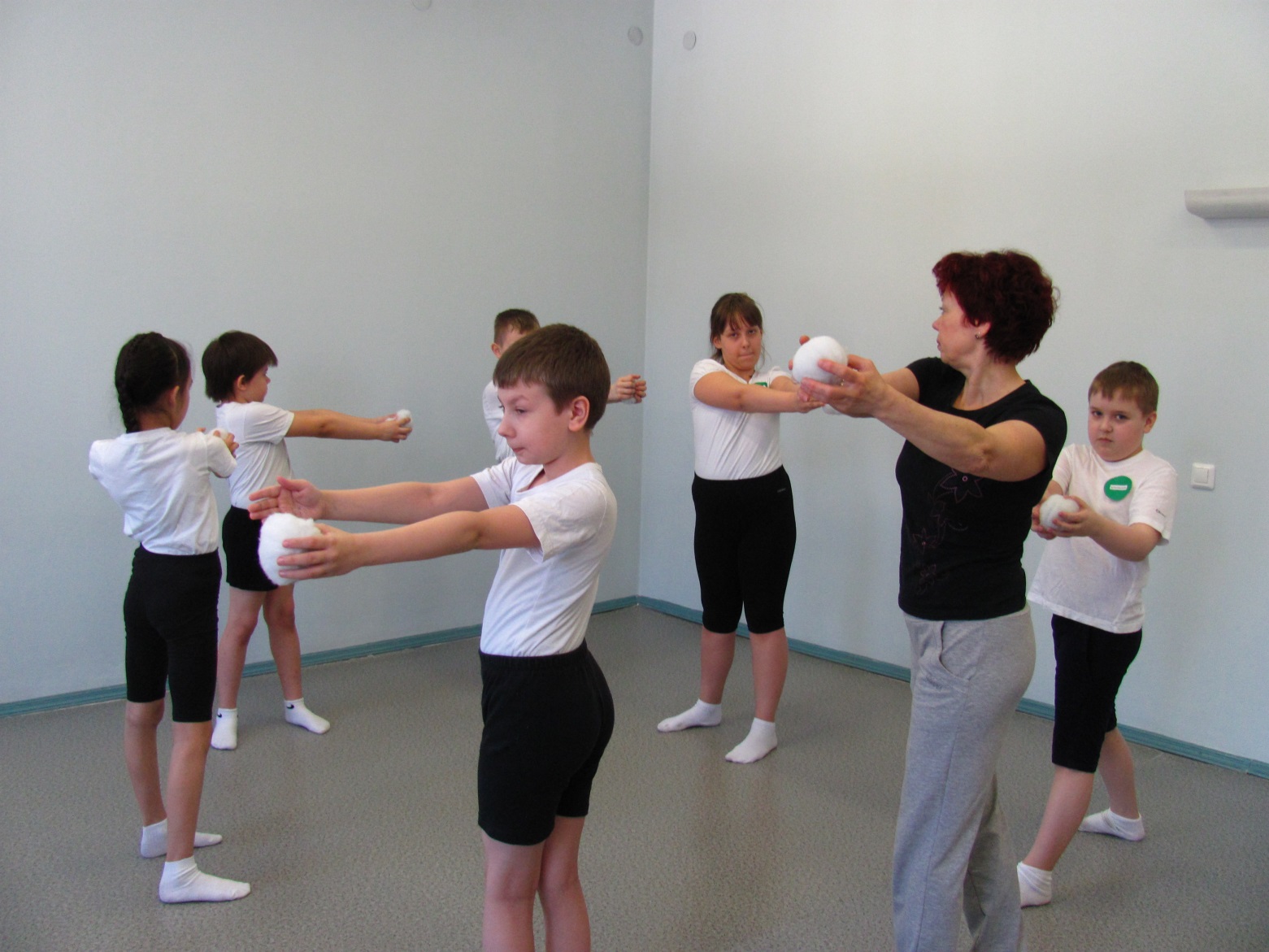 Ты снежок всем покажи
Вправо-влево поверни
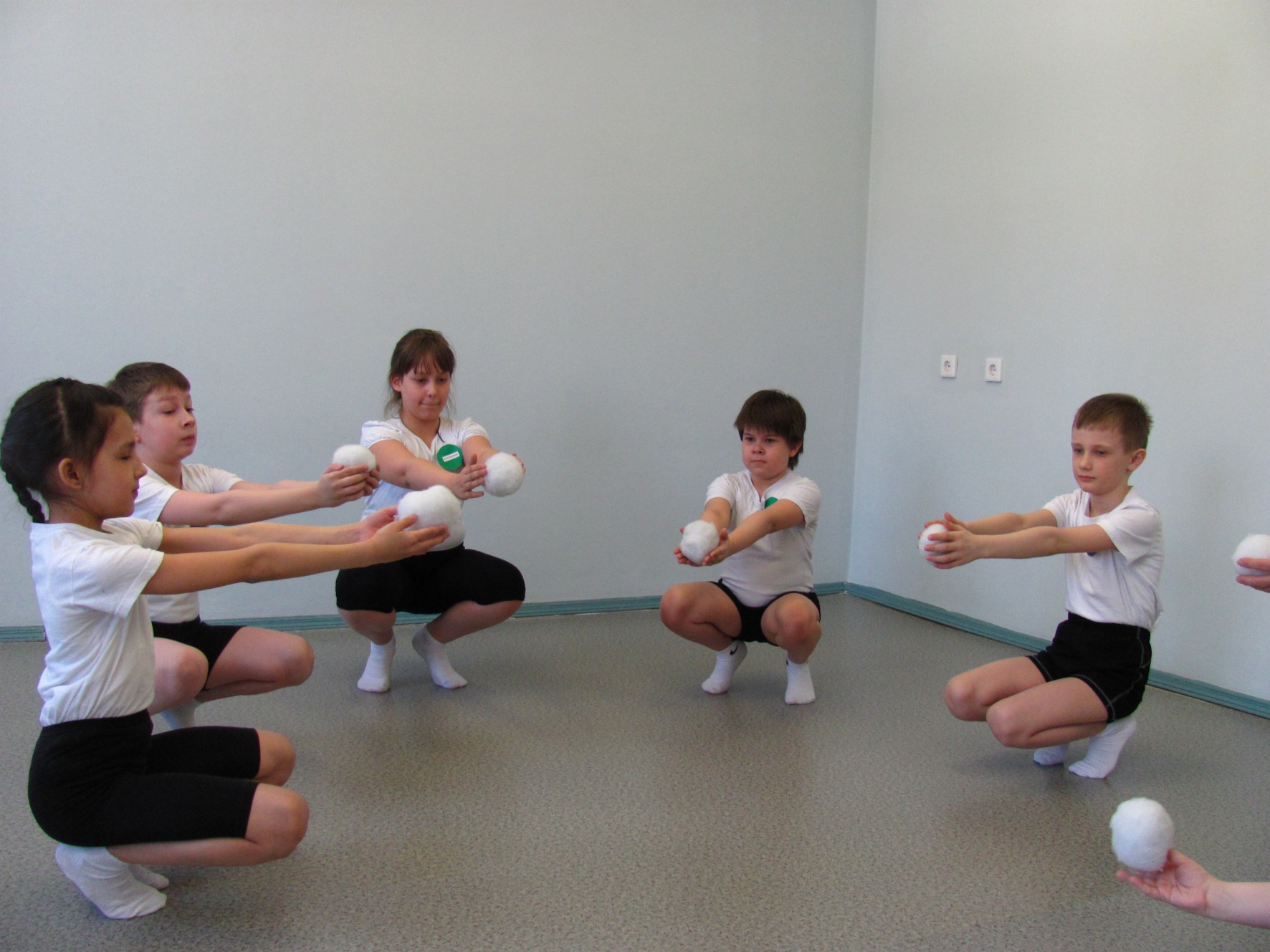 Со снежком ты приседай,       
Сели – встали, не зевай!
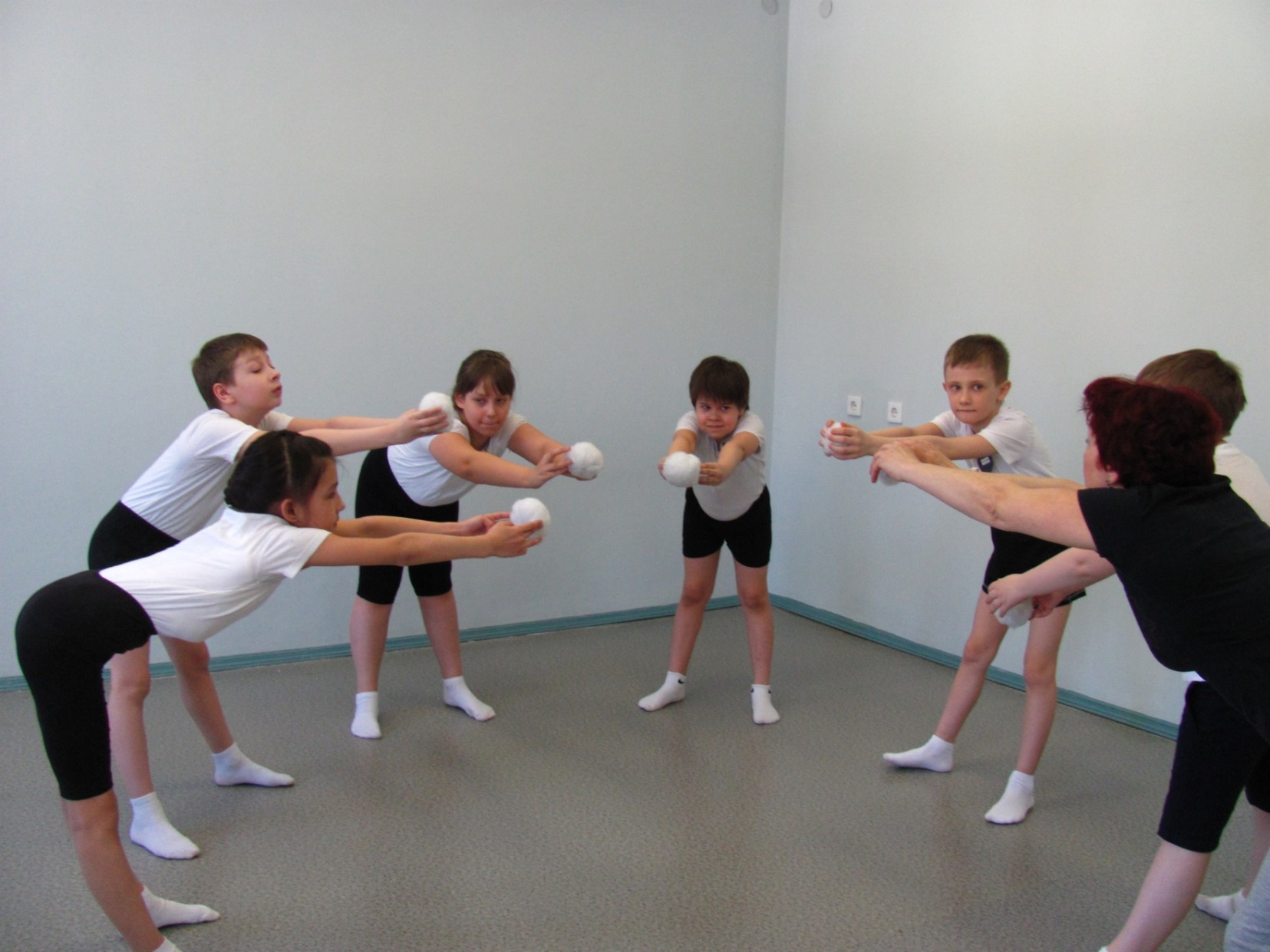 Потянулись за снежком –   
Спинку хорошо прогнём.
Массаж биологически активных  зон «Неболейка»
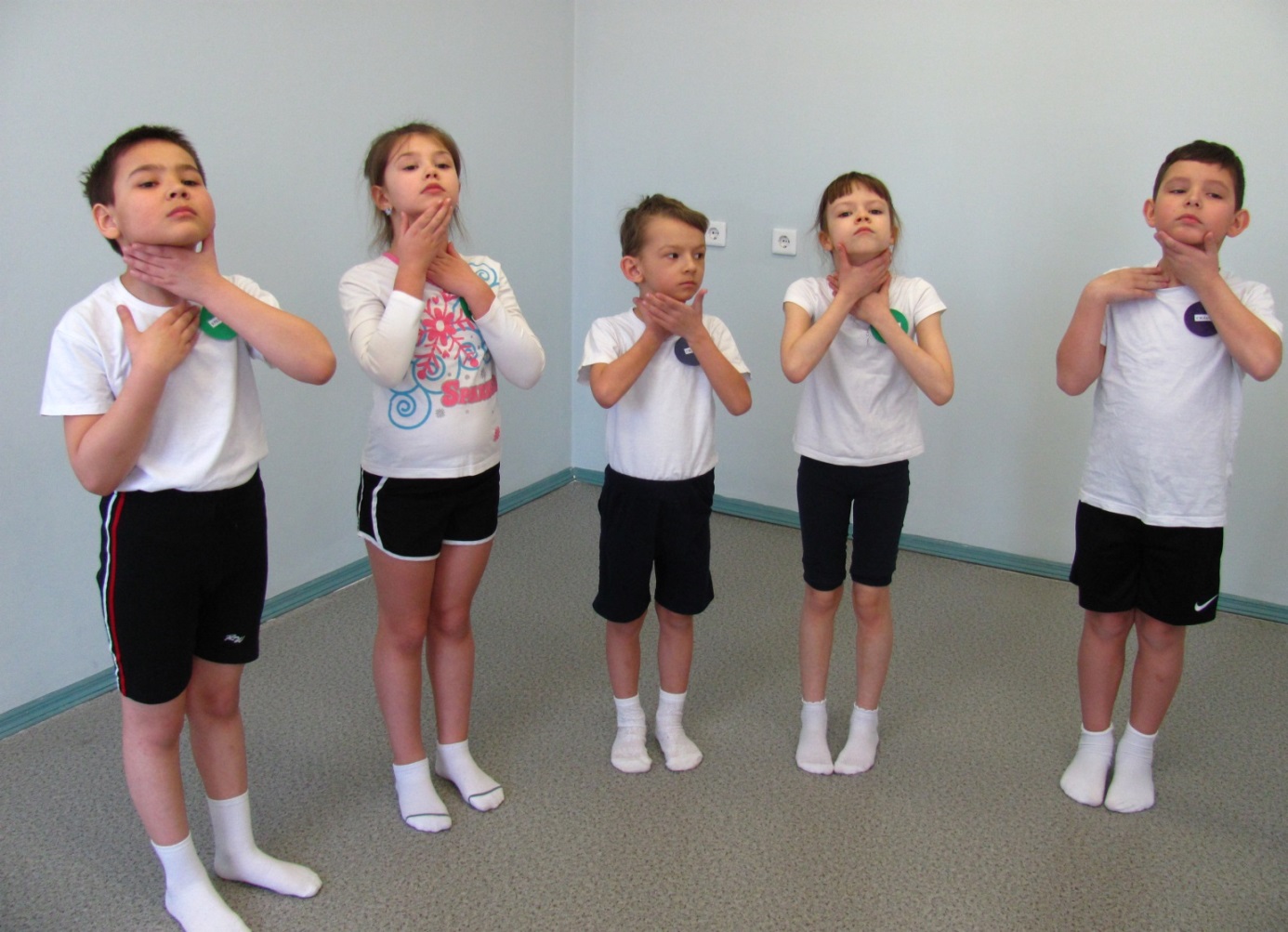 Чтобы горло не болело,
   Мы его погладим смело.
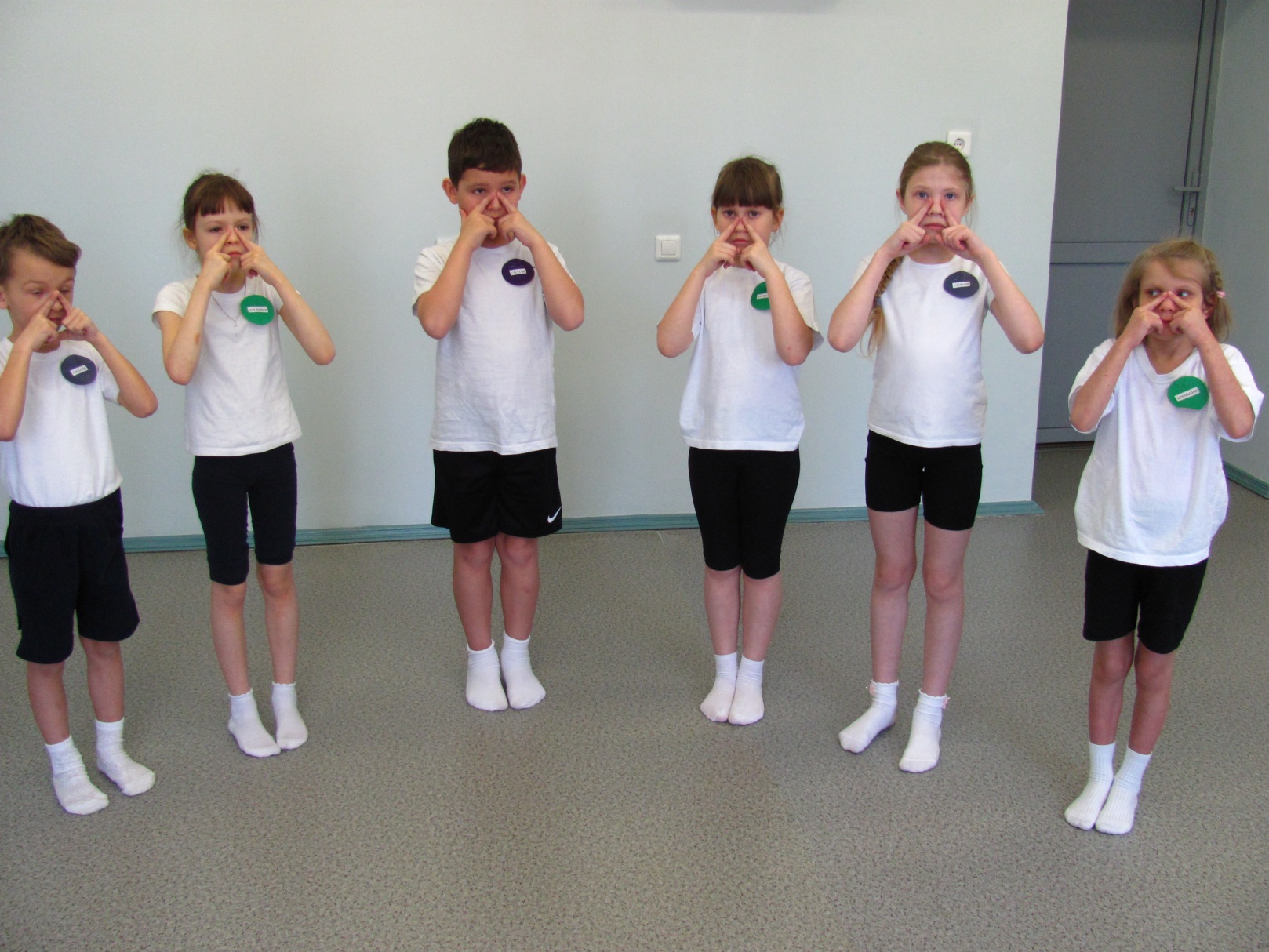 Чтоб не кашлять , не чихать, 
Надо носик растирать.
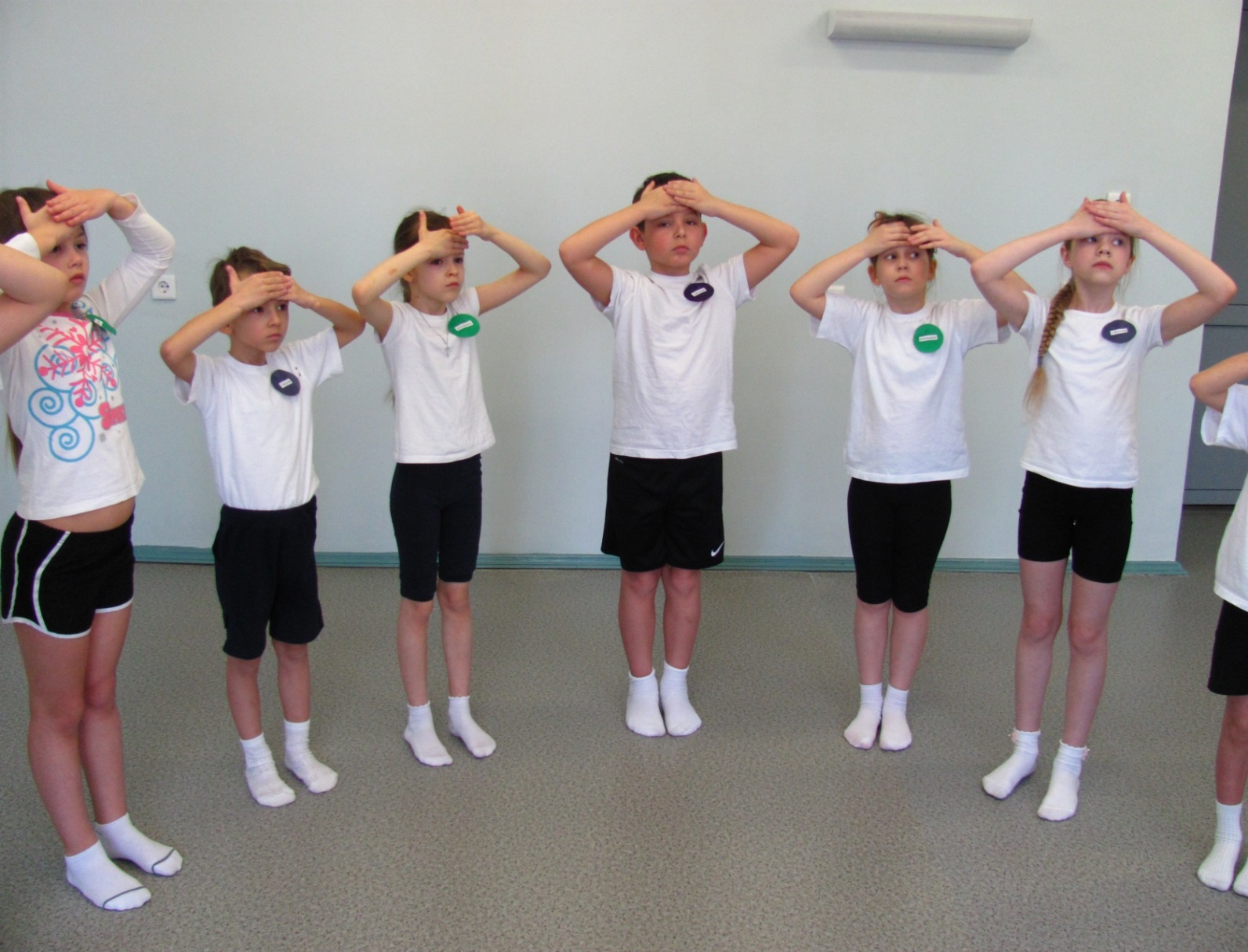 Лоб мы тоже разотрем,
Ладошку держим козырьком.
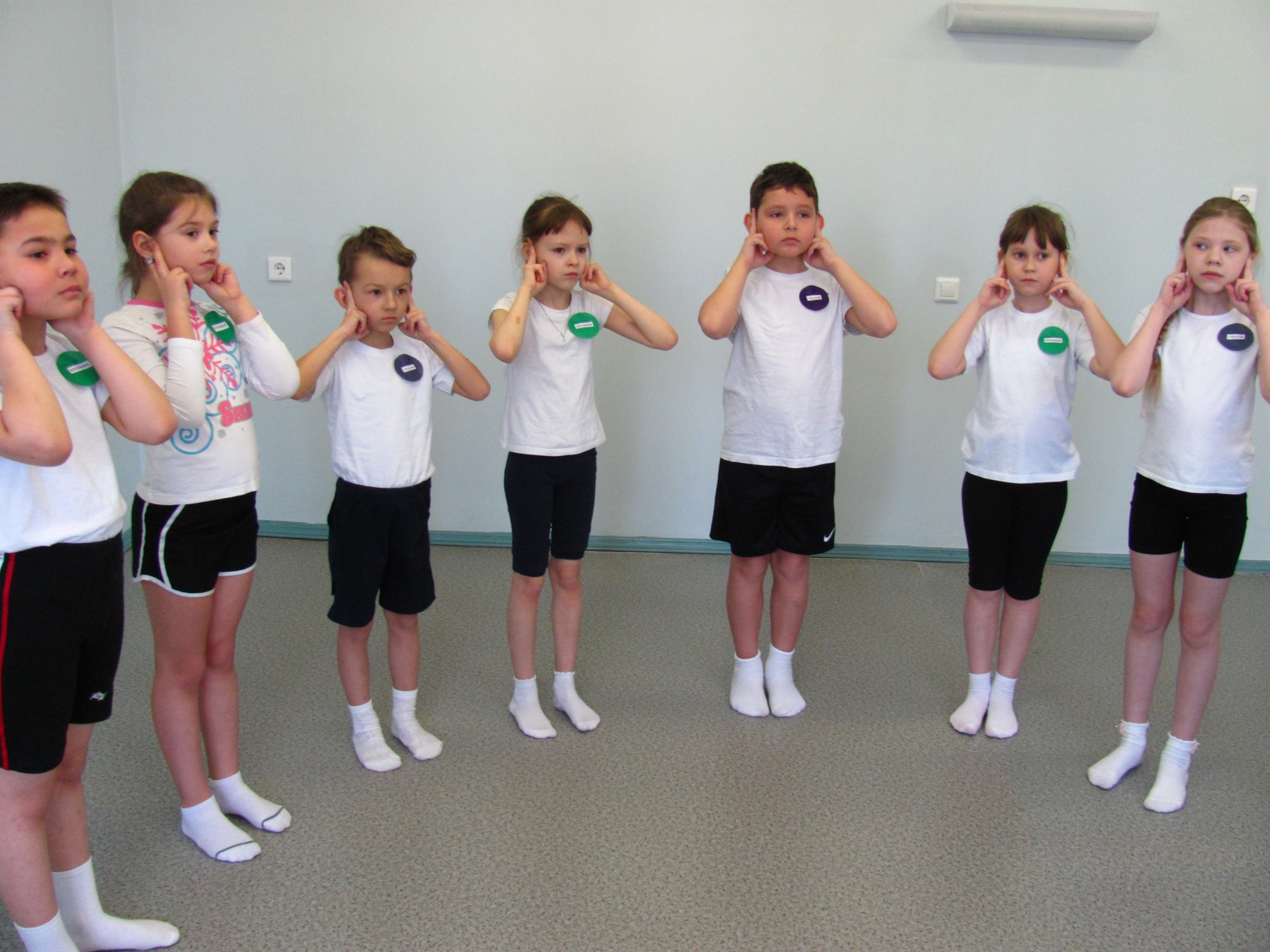 «Вилку» пальчиками сделай,
Массируй ушки, шею смело.
Психогимнастика
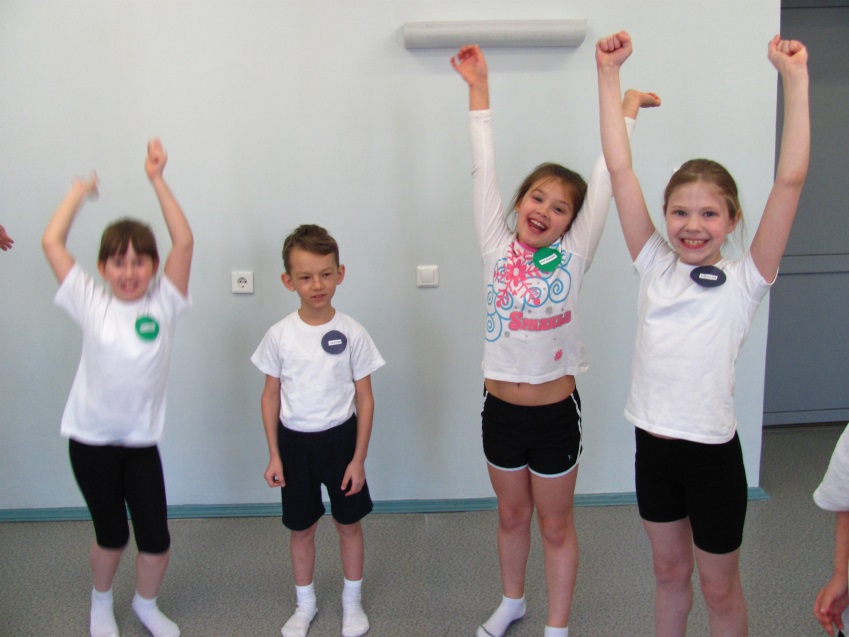 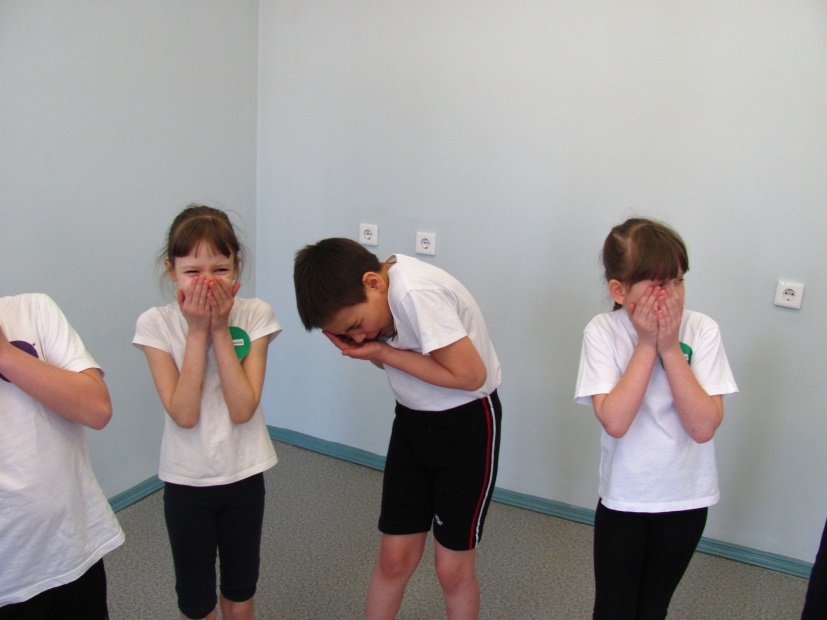 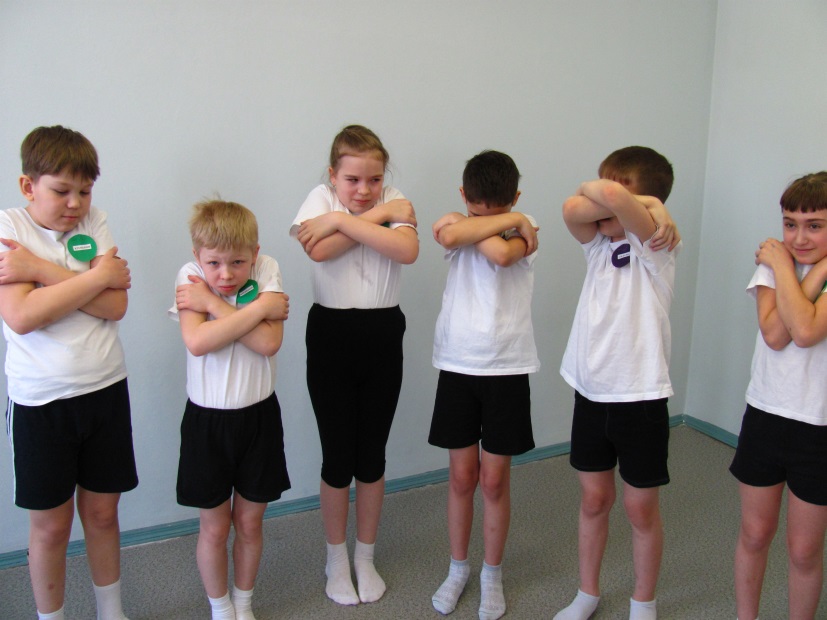 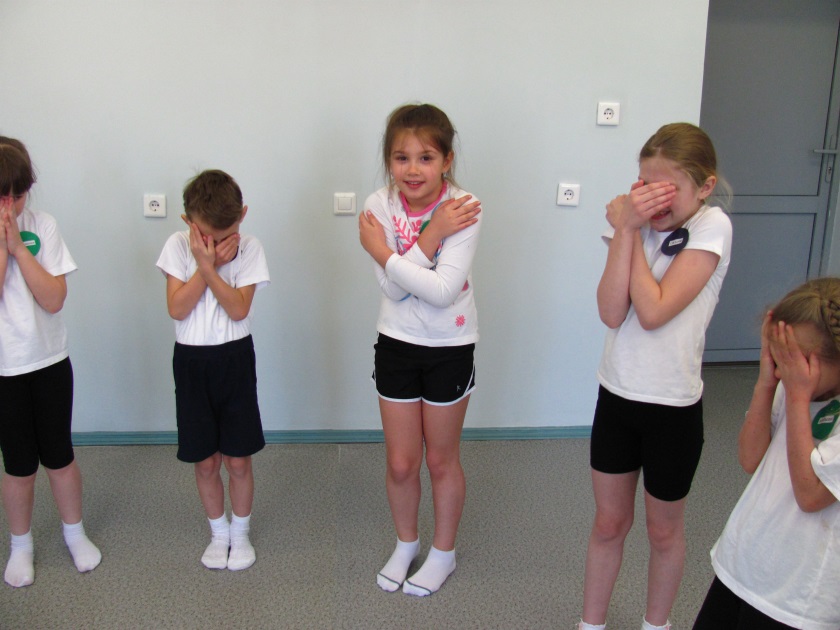 Эстафета «Собираемся на прогулку»
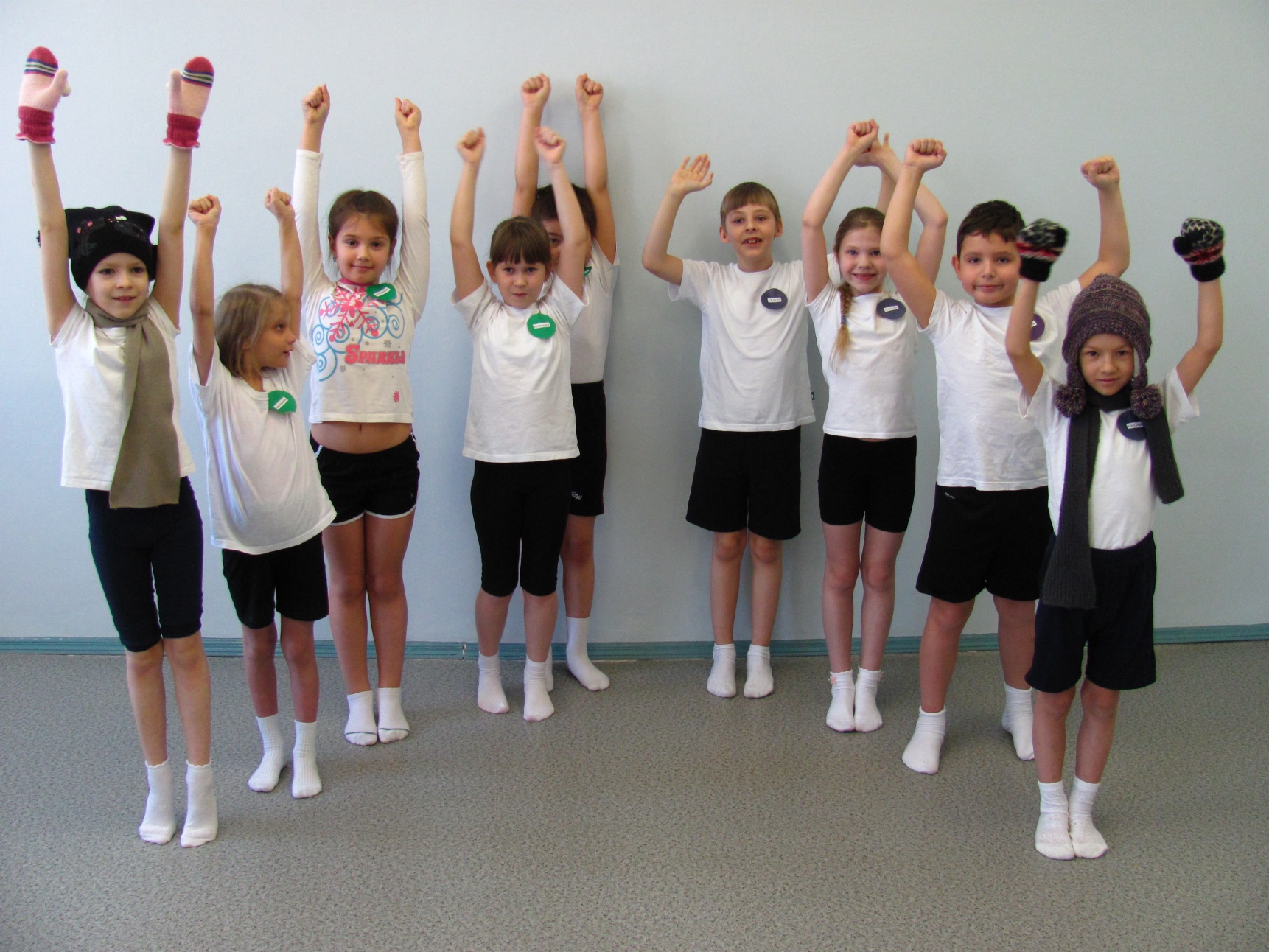 Конькобежцы
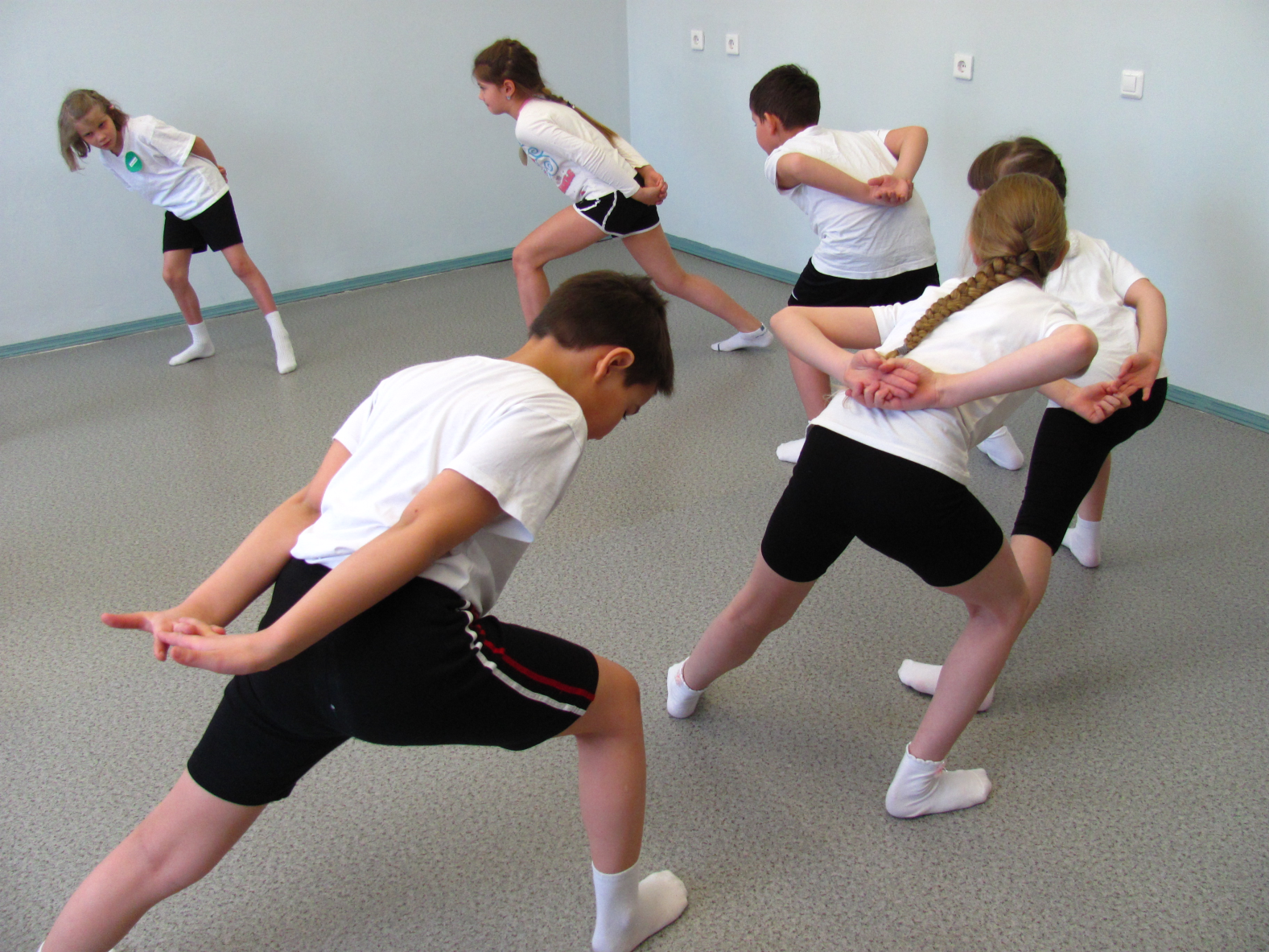 ЭСТАФЕТА  «НАРЯДИ ЁЛКУ»
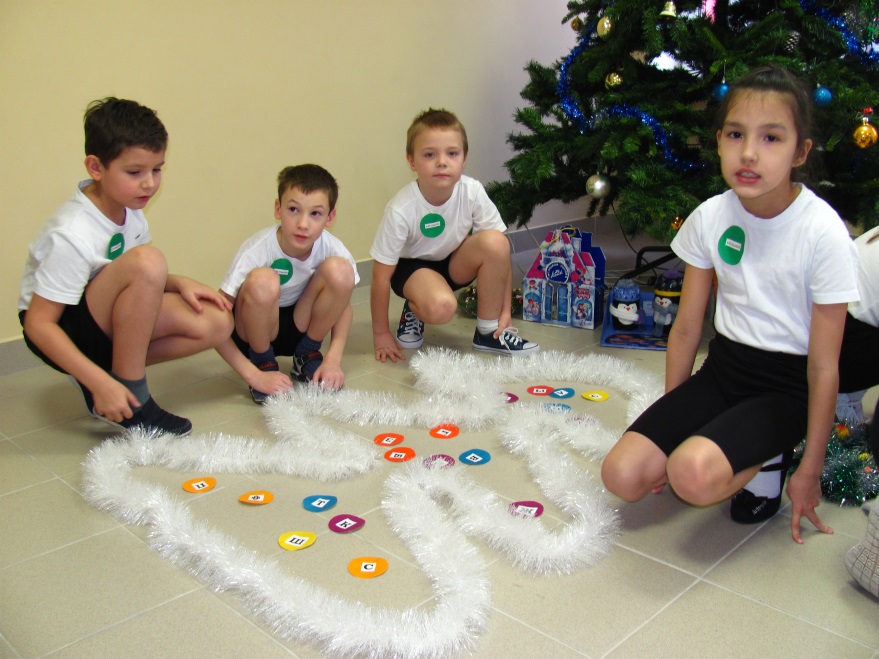 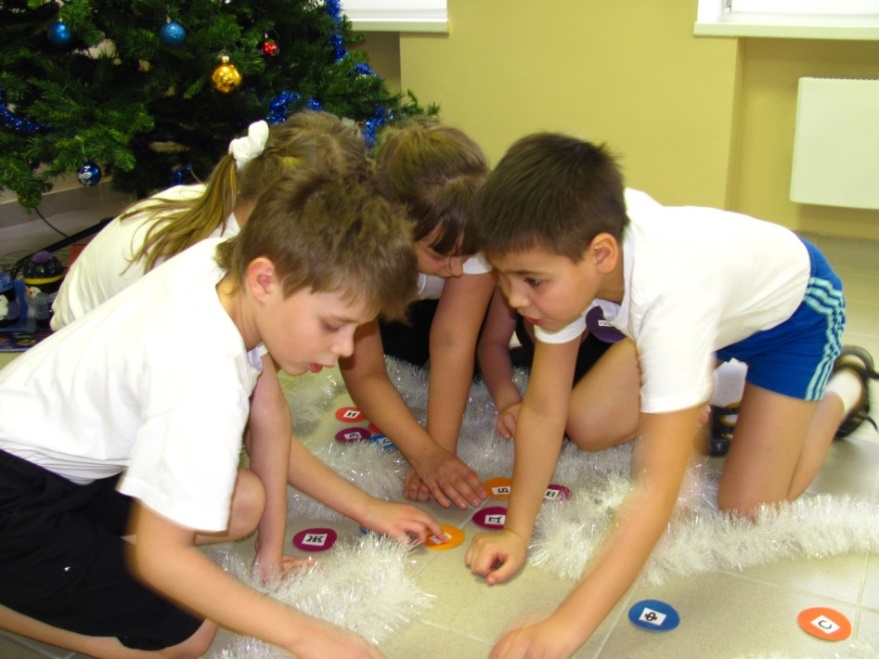 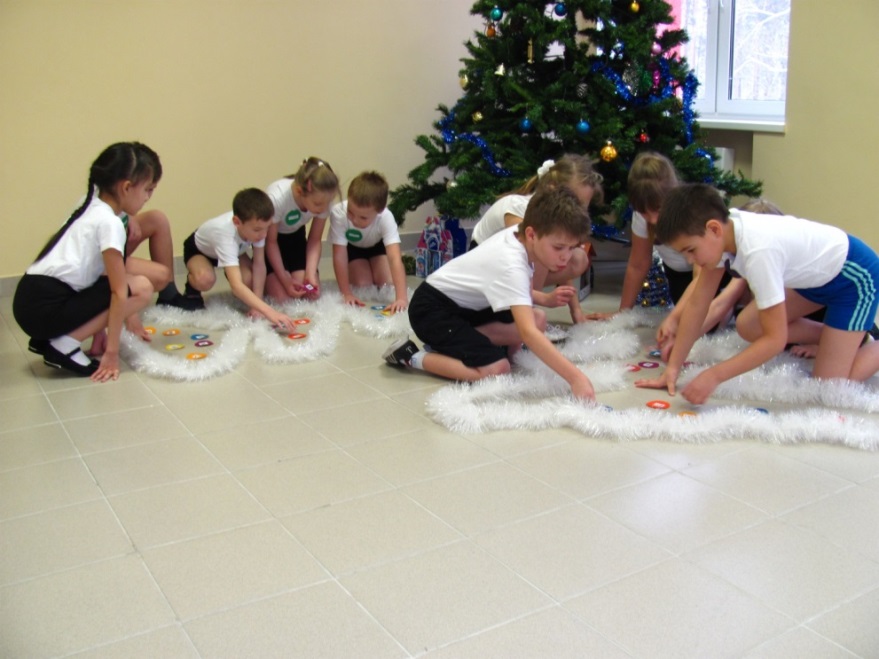 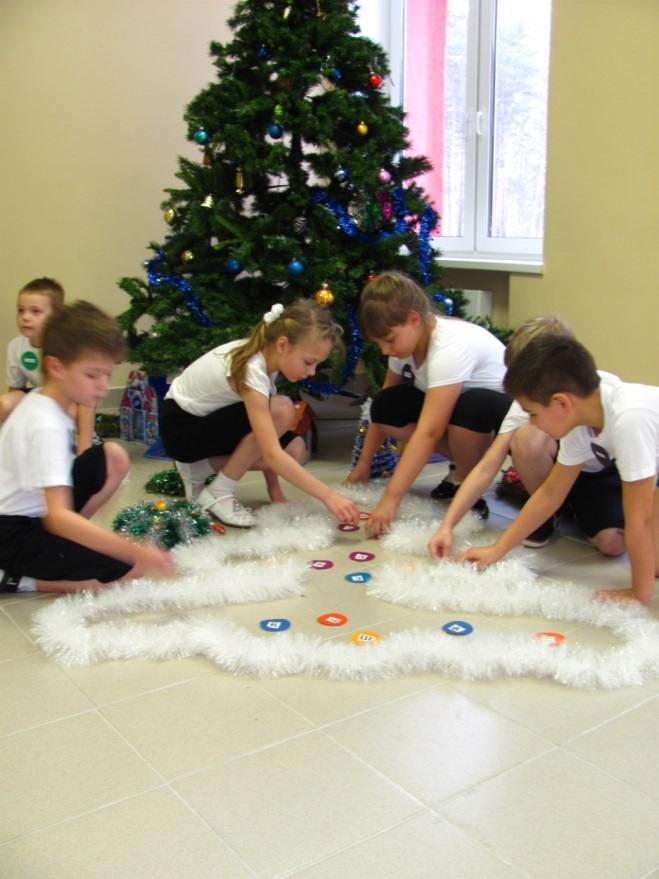 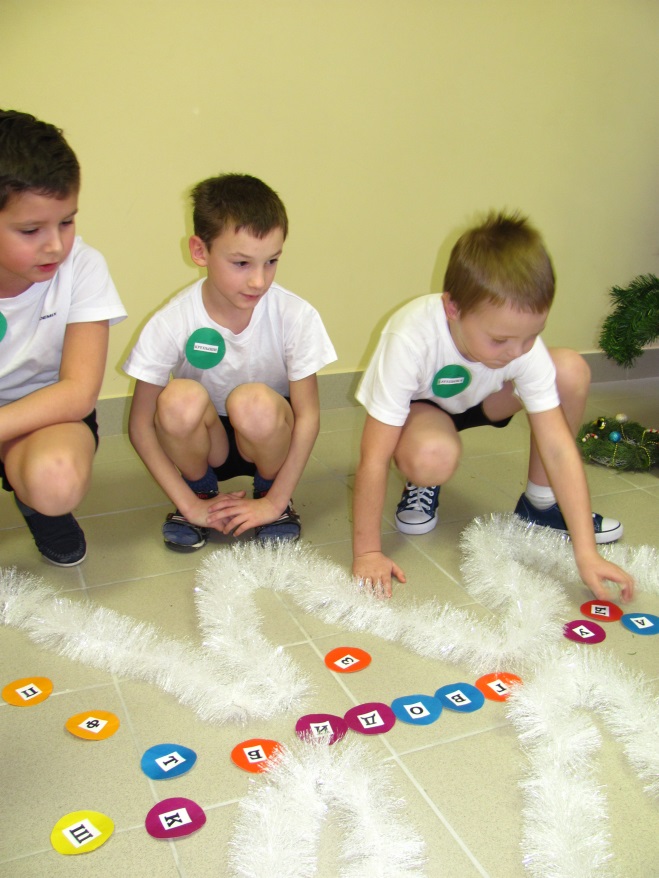 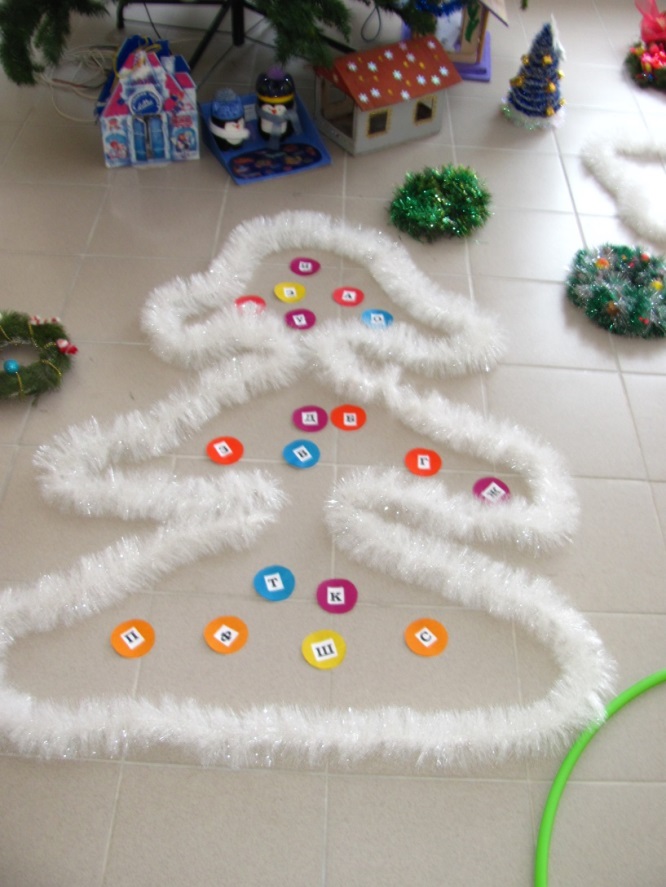 Звуковая гимнастика «В зимнем лесу»
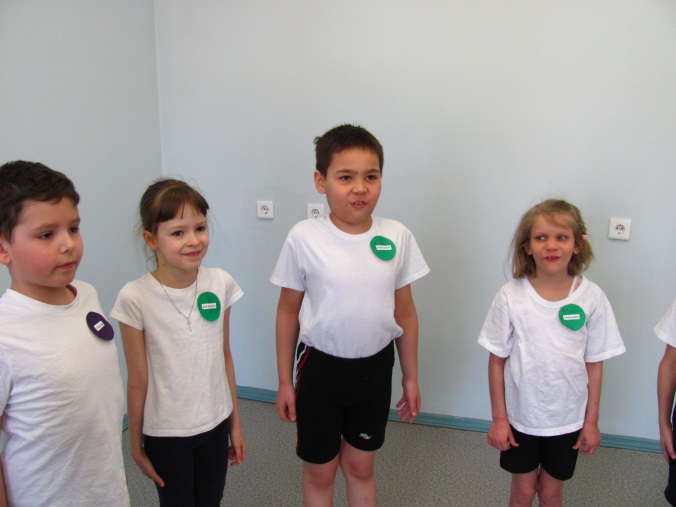 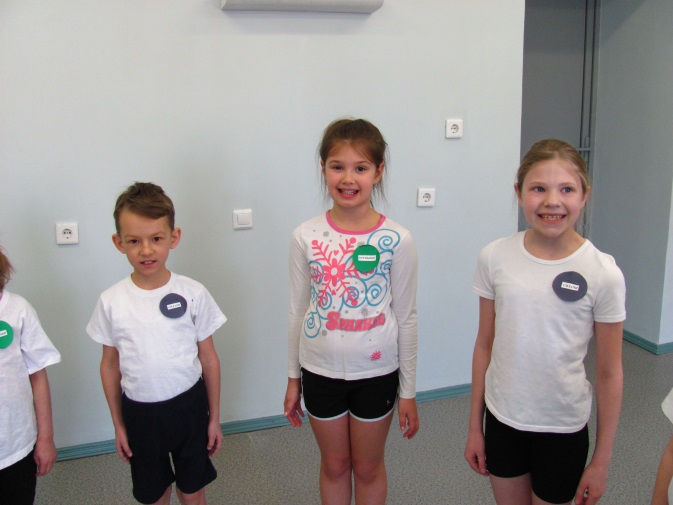 Воет вьюга: в-в-в-в
Сосны стонут: с-с-с-с
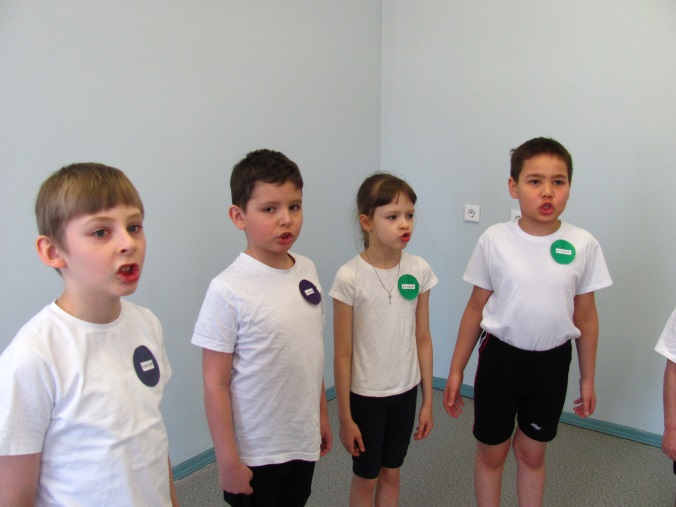 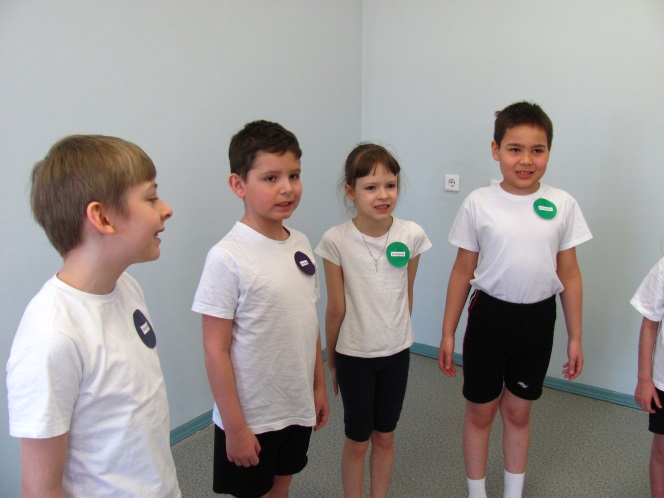 Шепчут ели: ш-ш-ш-ш
А берёзы: з-з-з-з
ЭСТАФЕТА  « НАЙДИ  РОДСТВЕННИКОВ»
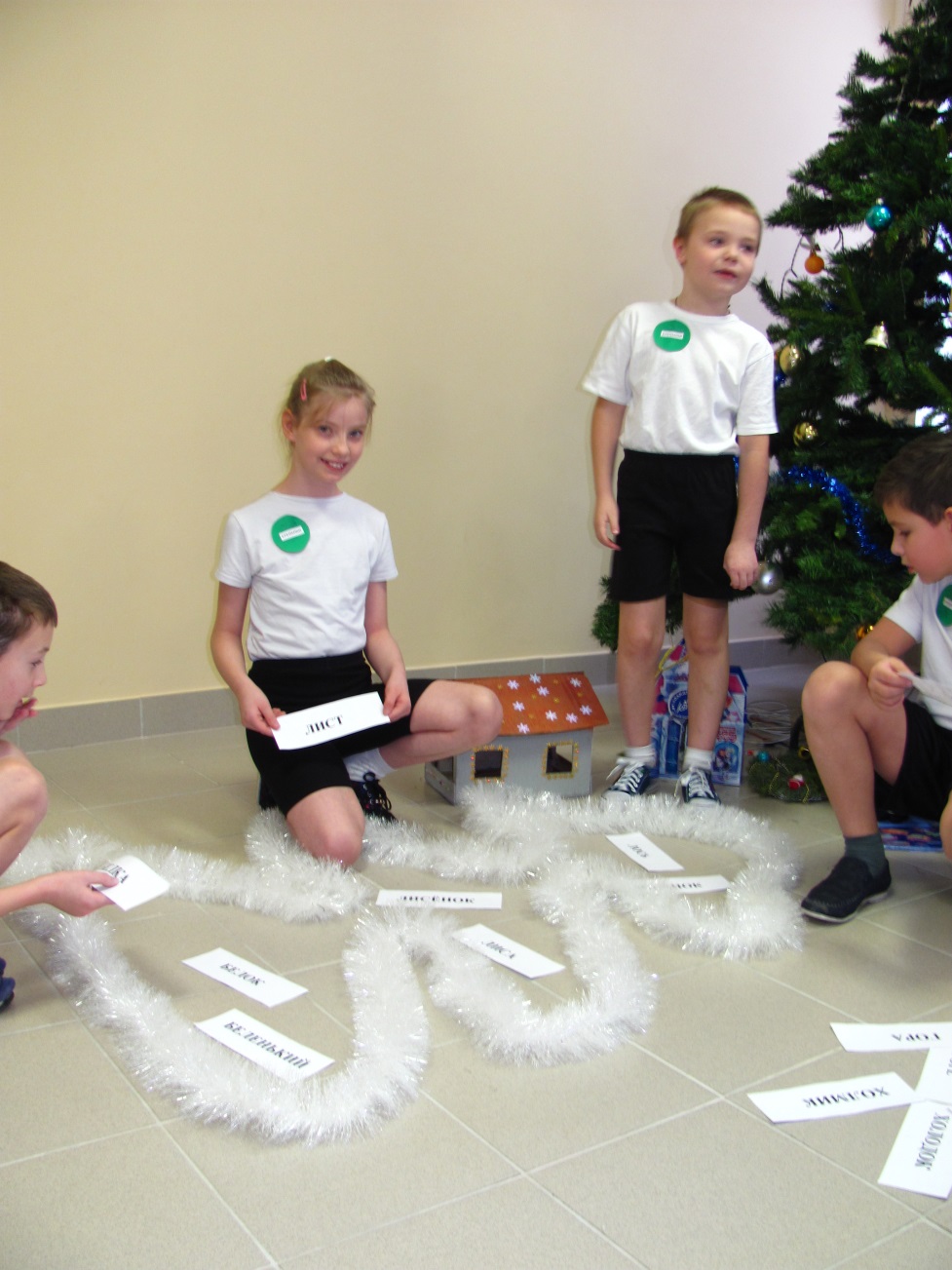 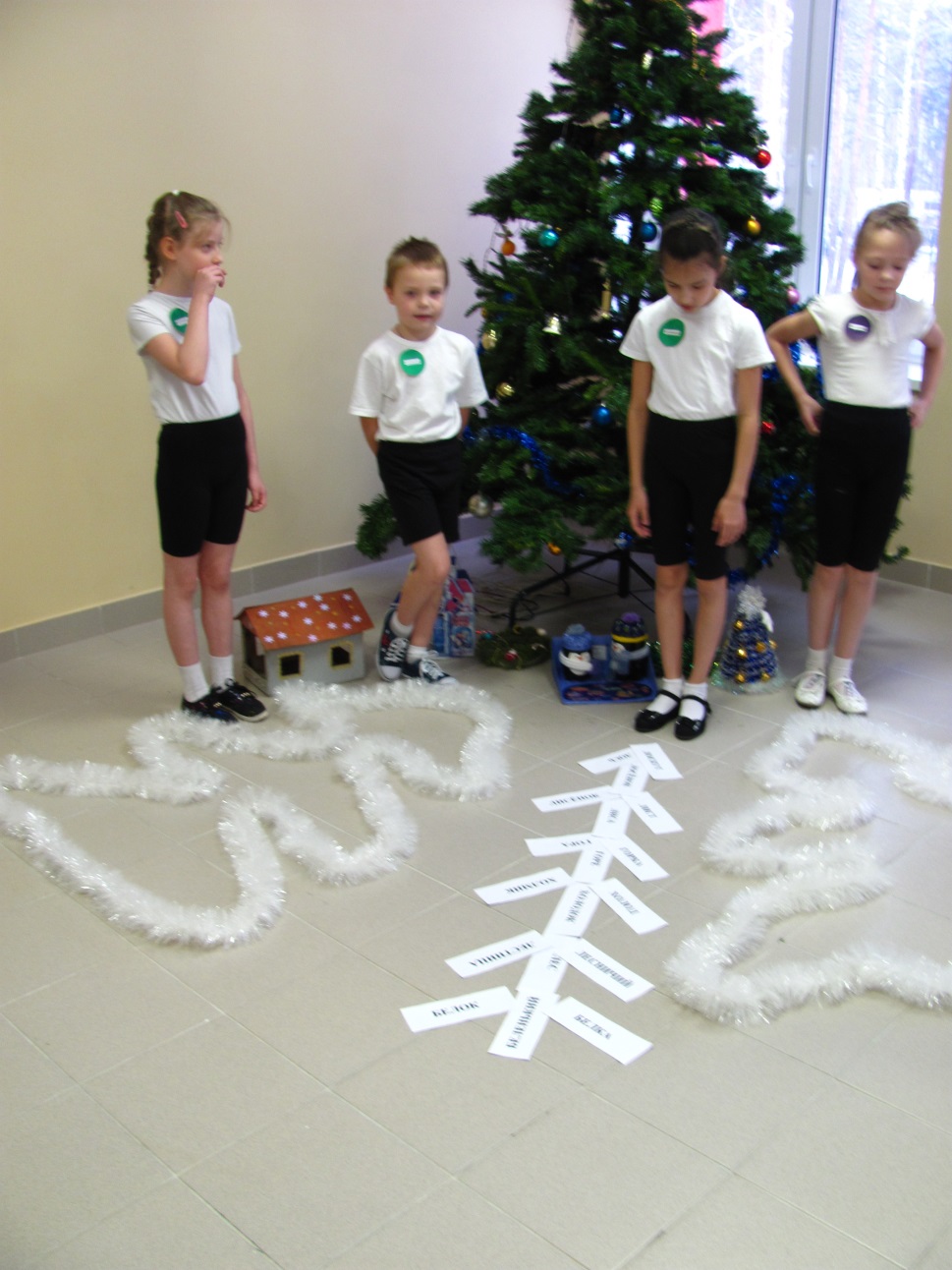 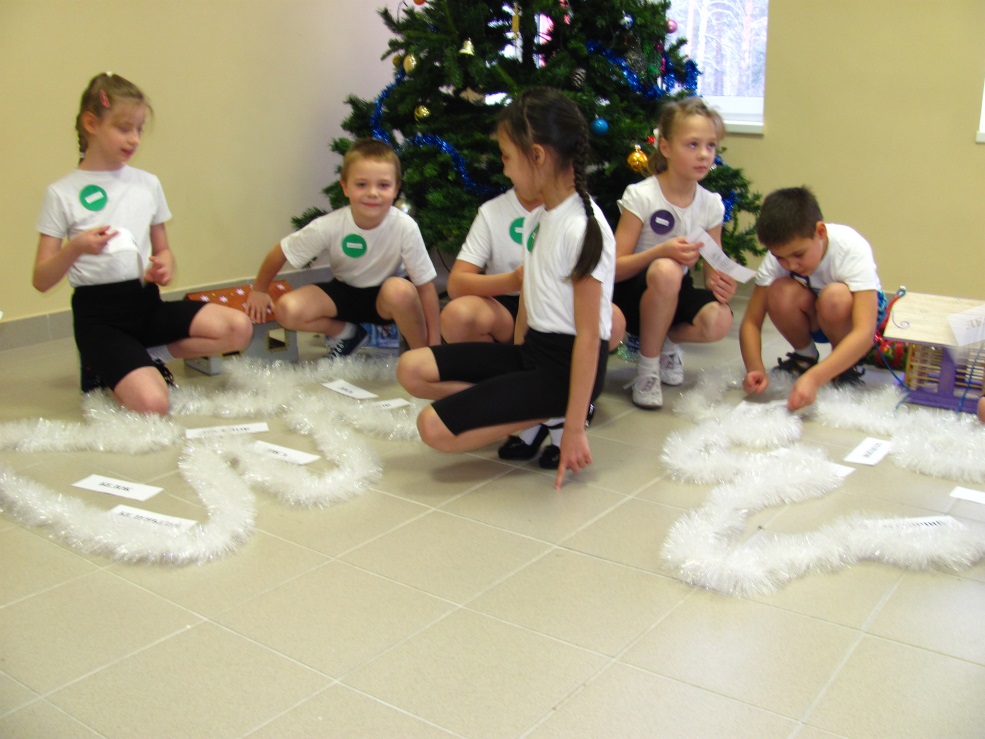 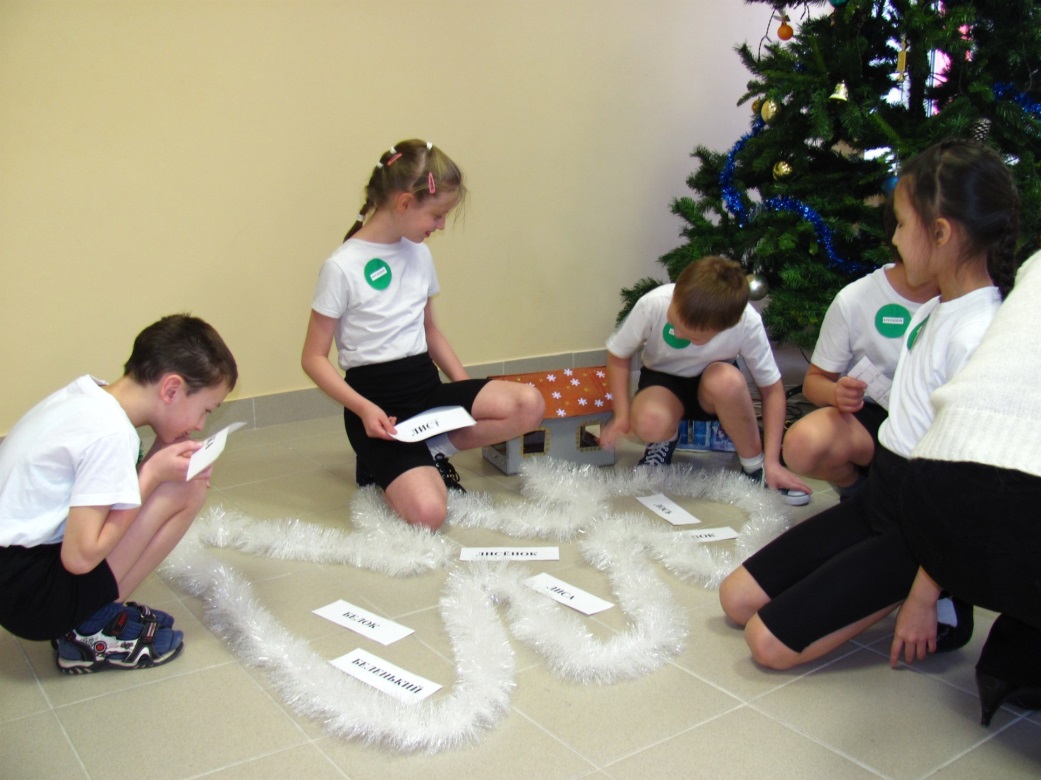 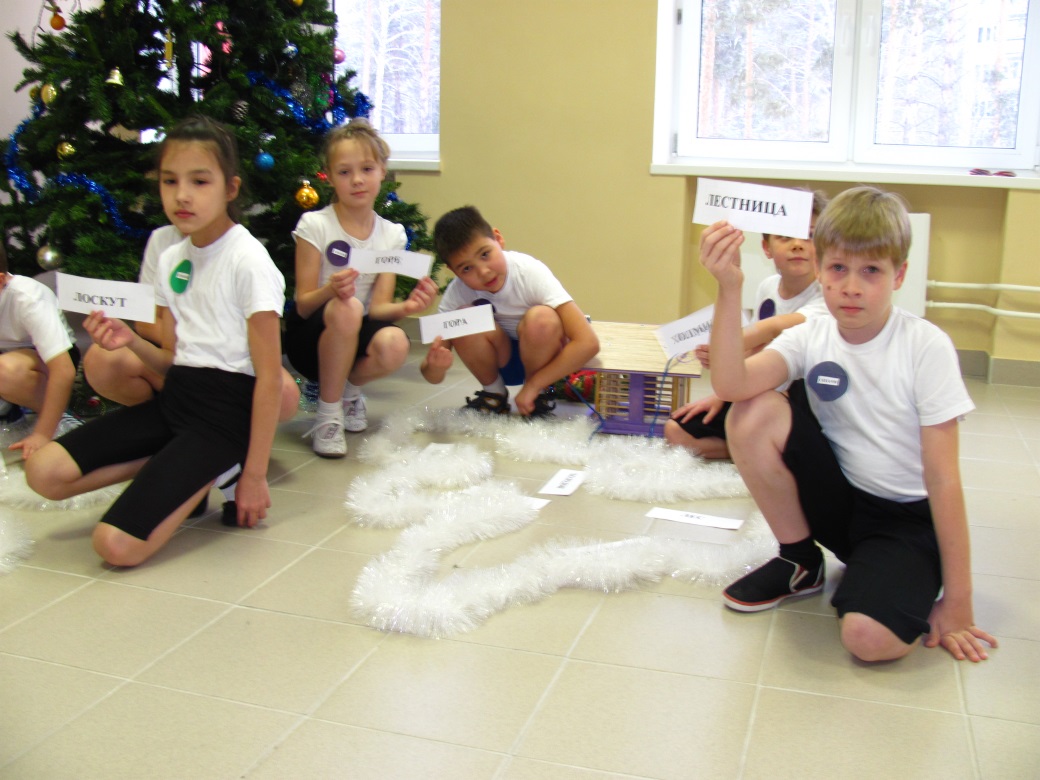 Эстафета «Пронеси снежок»
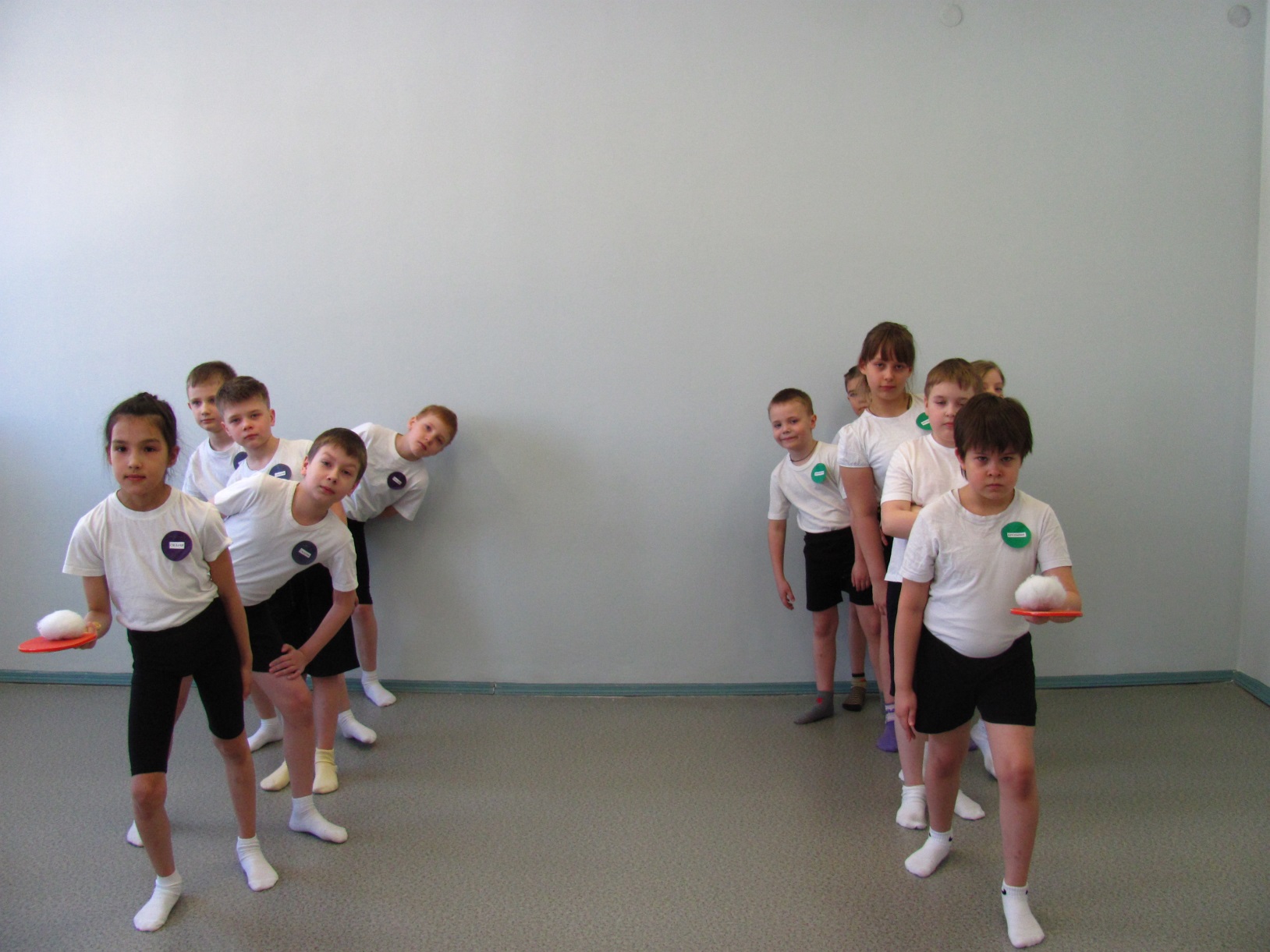 Эстафета «Снеговик»
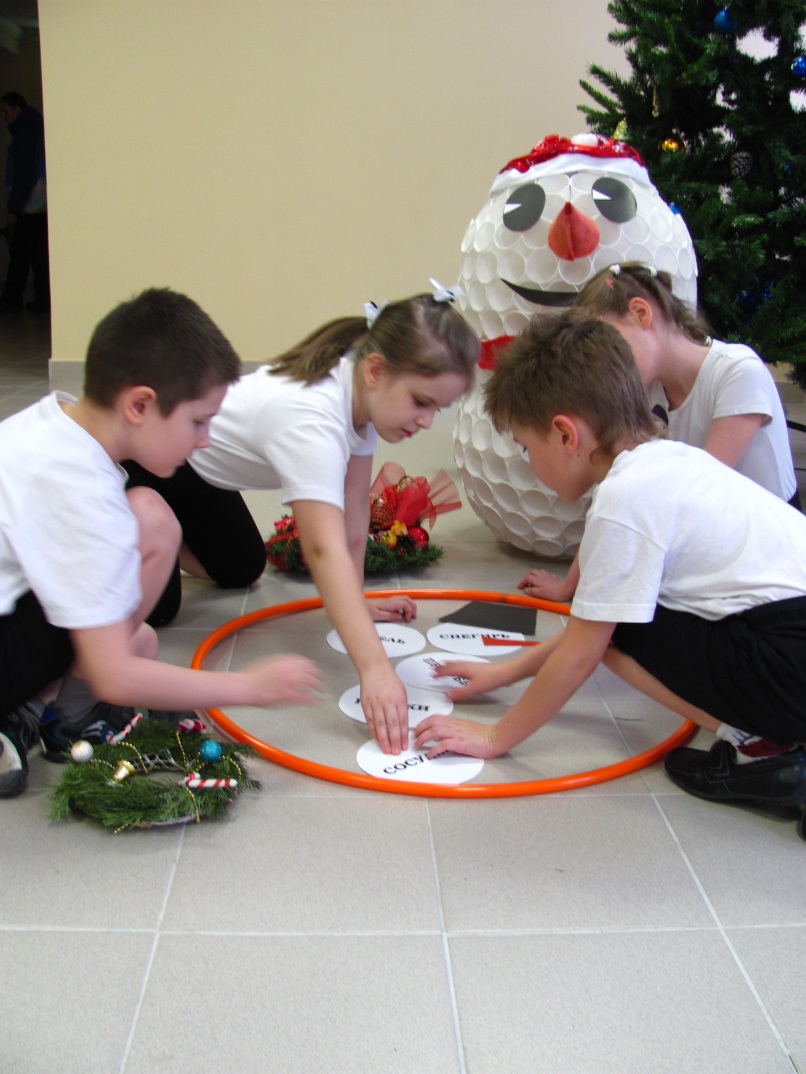 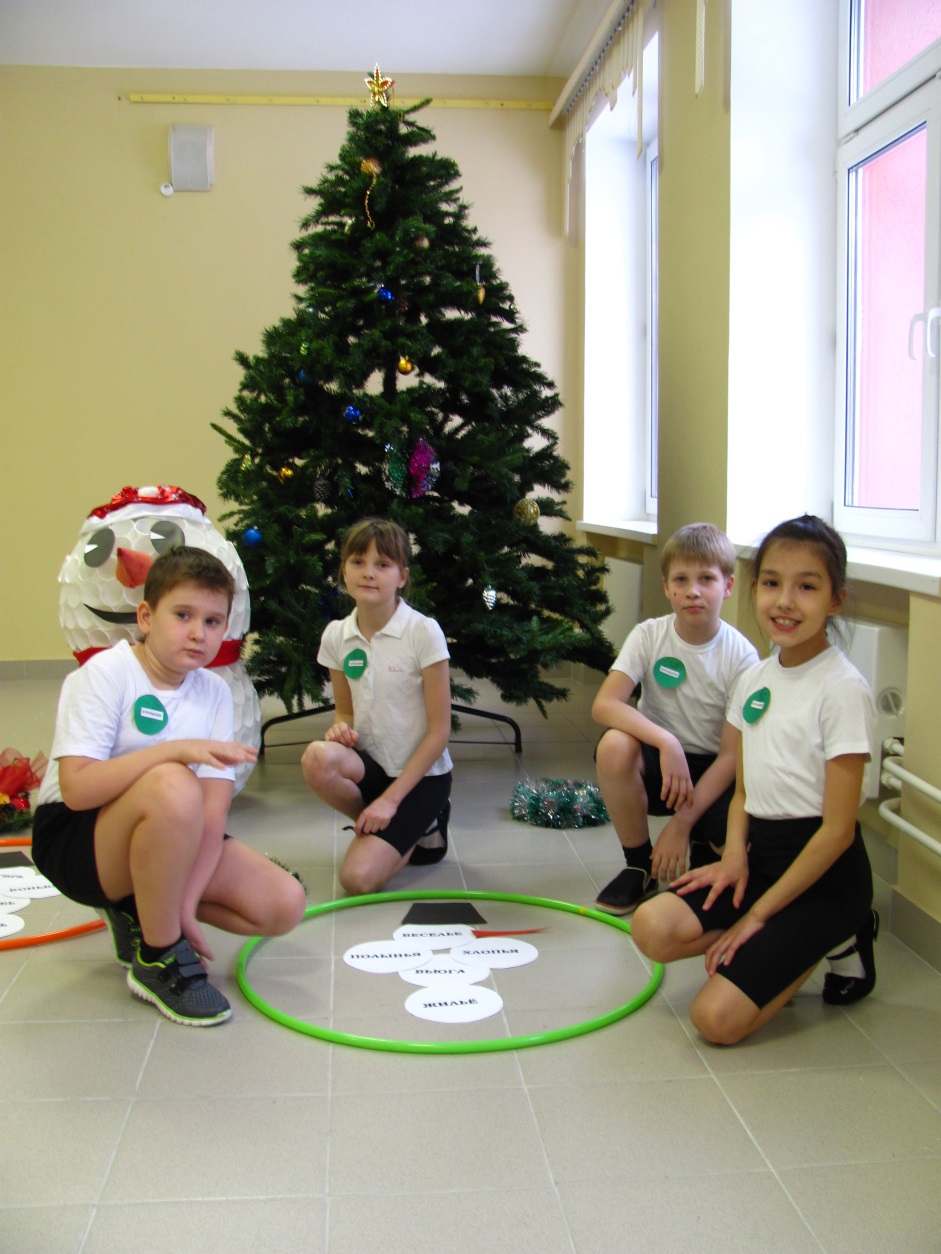 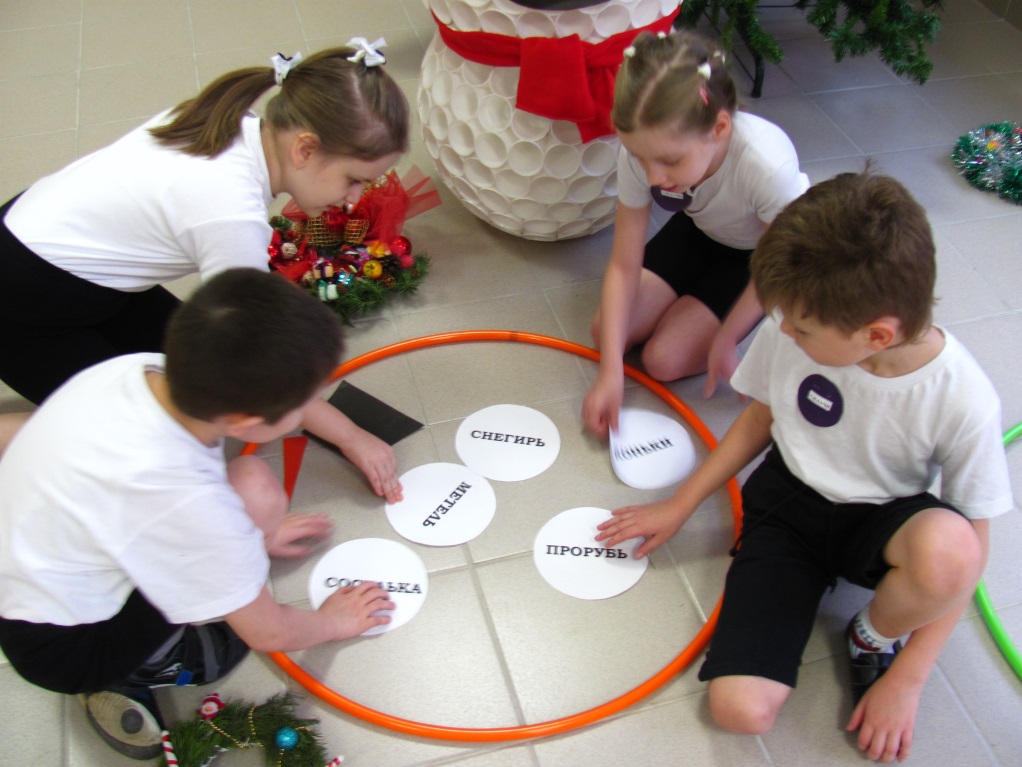 Игра «Мороз – Красный нос»
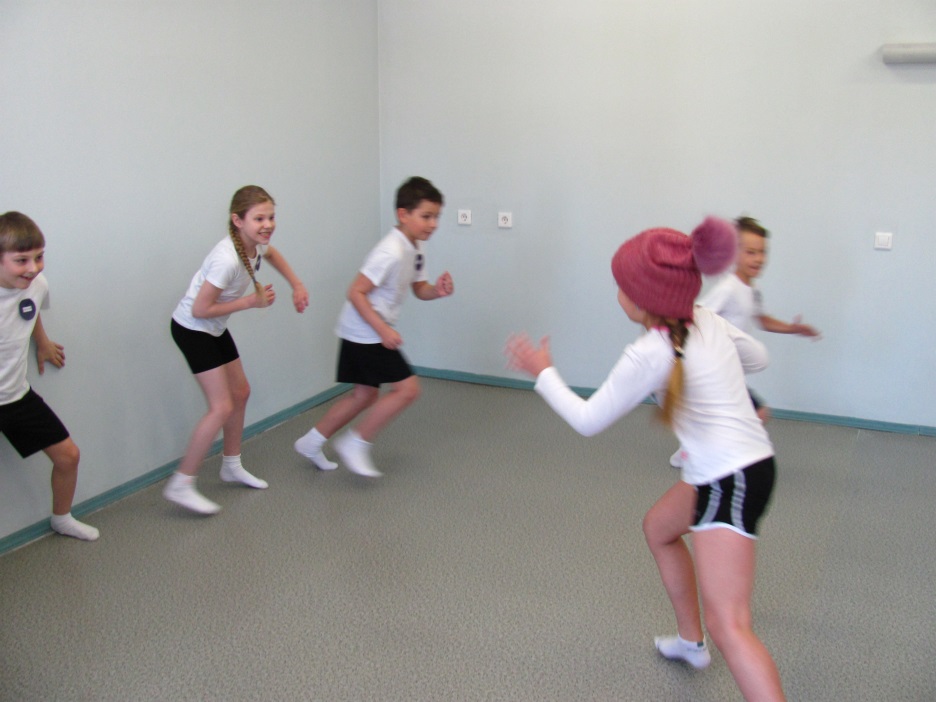 «Я Мороз – Красный нос!
Кто из вас решится 
в путь – дороженьку
пуститься?» 





                                                                           «Не боимся мы угроз
                                                                               и не страшен нам мороз!»
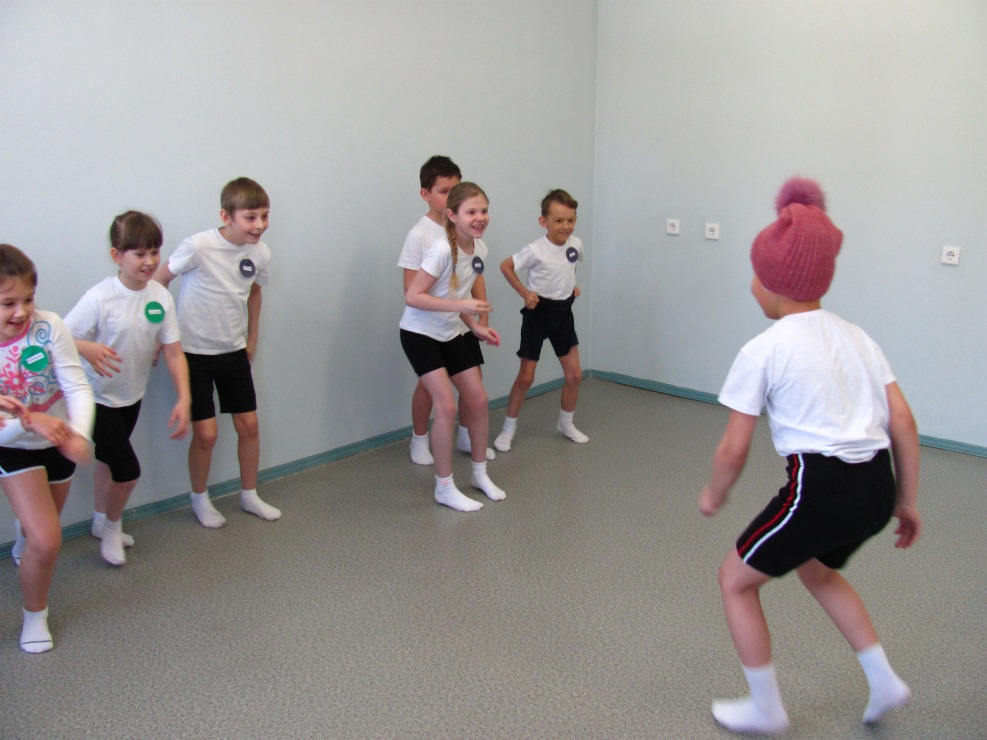 Подведение итогов
В условиях реализации ФГОС 
        интегрированные уроки 
снимают утомляемость учащихся за счет переключения на разнообразные виды деятельности;
повышают познавательный интерес, способствуя мотивации учебной деятельности;
развивают потенциал самих учащихся;
побуждают к развитию физических, психических и коммуникативных процессов;
сплачивают педагогический коллектив, раскрывая творческие и педагогические способности.
Спасибо за внимание!